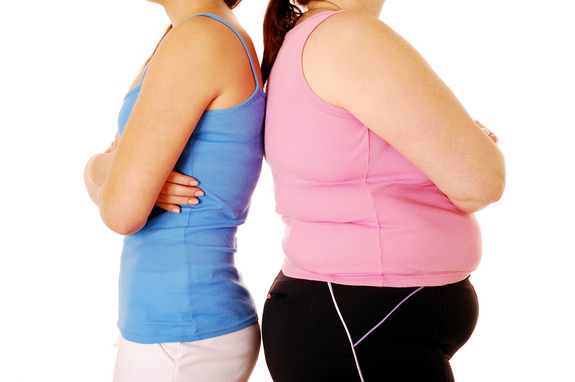 Решение проблемы ожирения
Проект подготовлен 
Чемко Диной
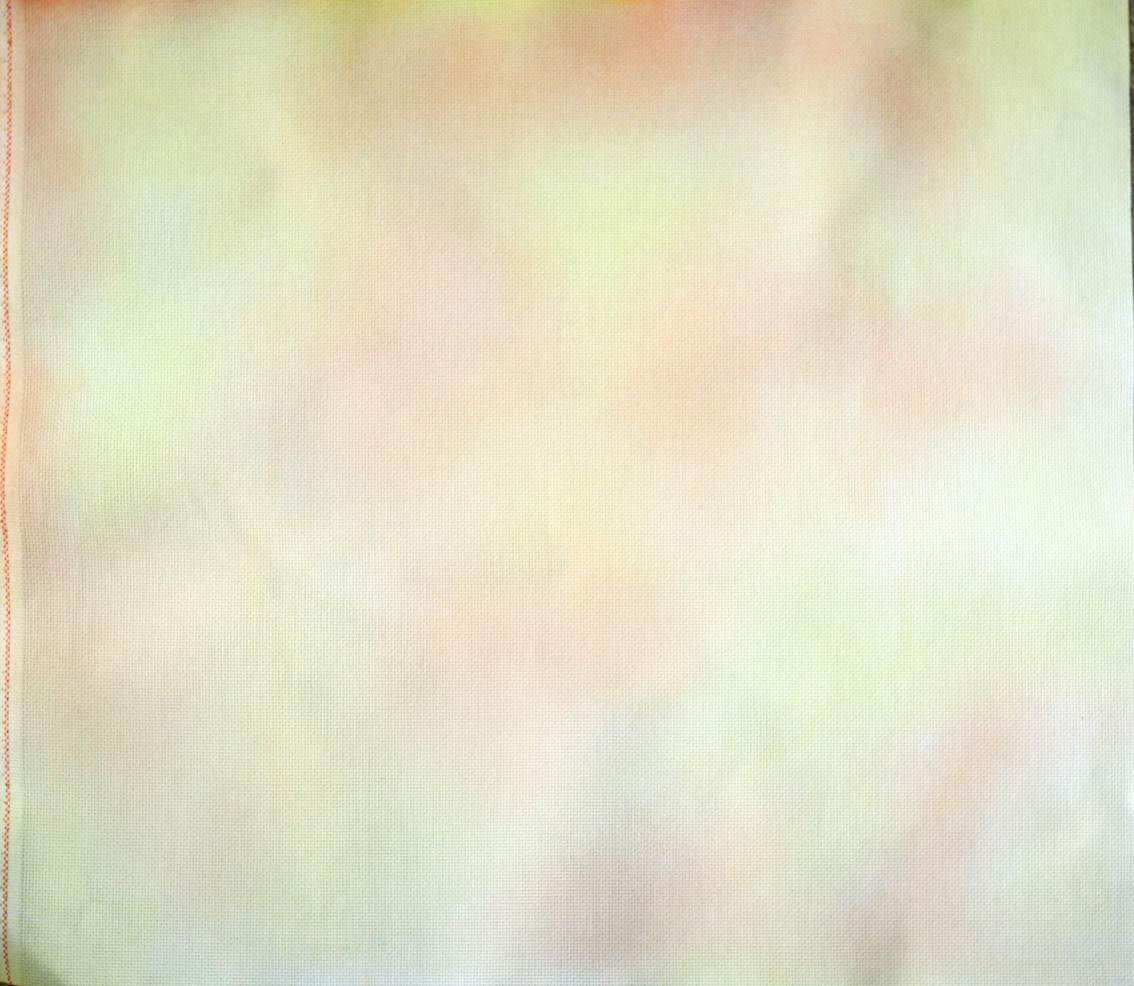 Проблема
Ожирение – избыточное отложение жировой ткани в организме, грозящее неблагоприятными последствиями для здоровья человека.
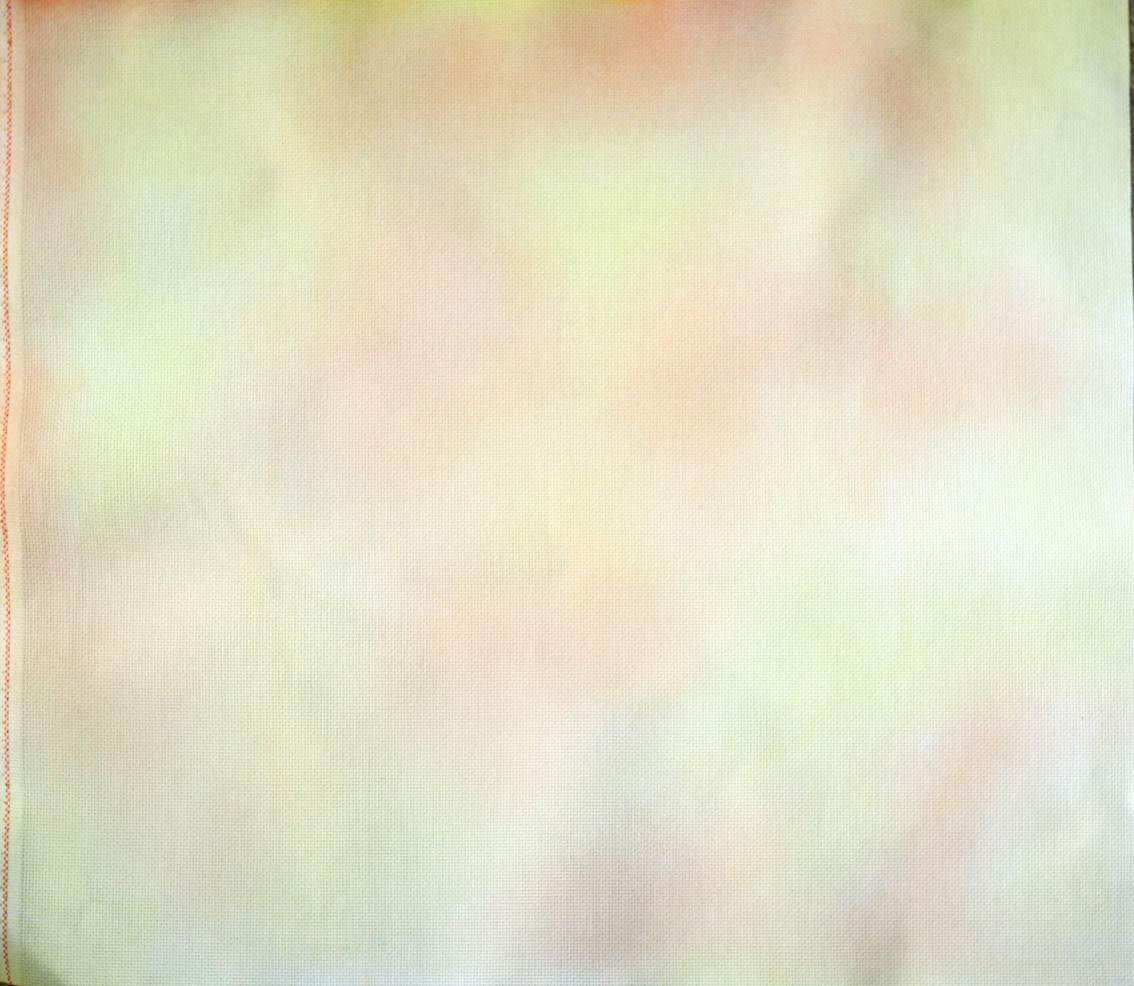 Проблема. Статистика
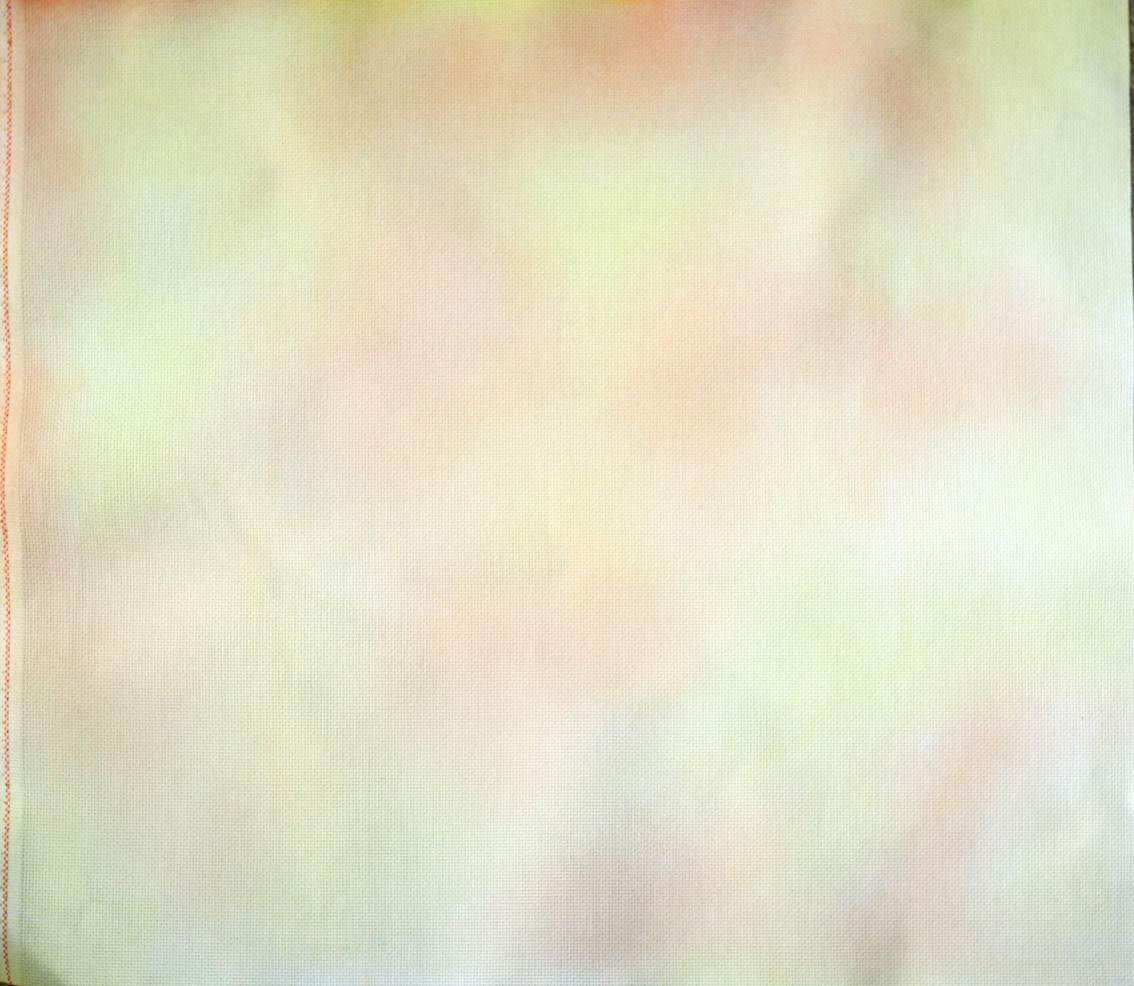 Целевая аудитория
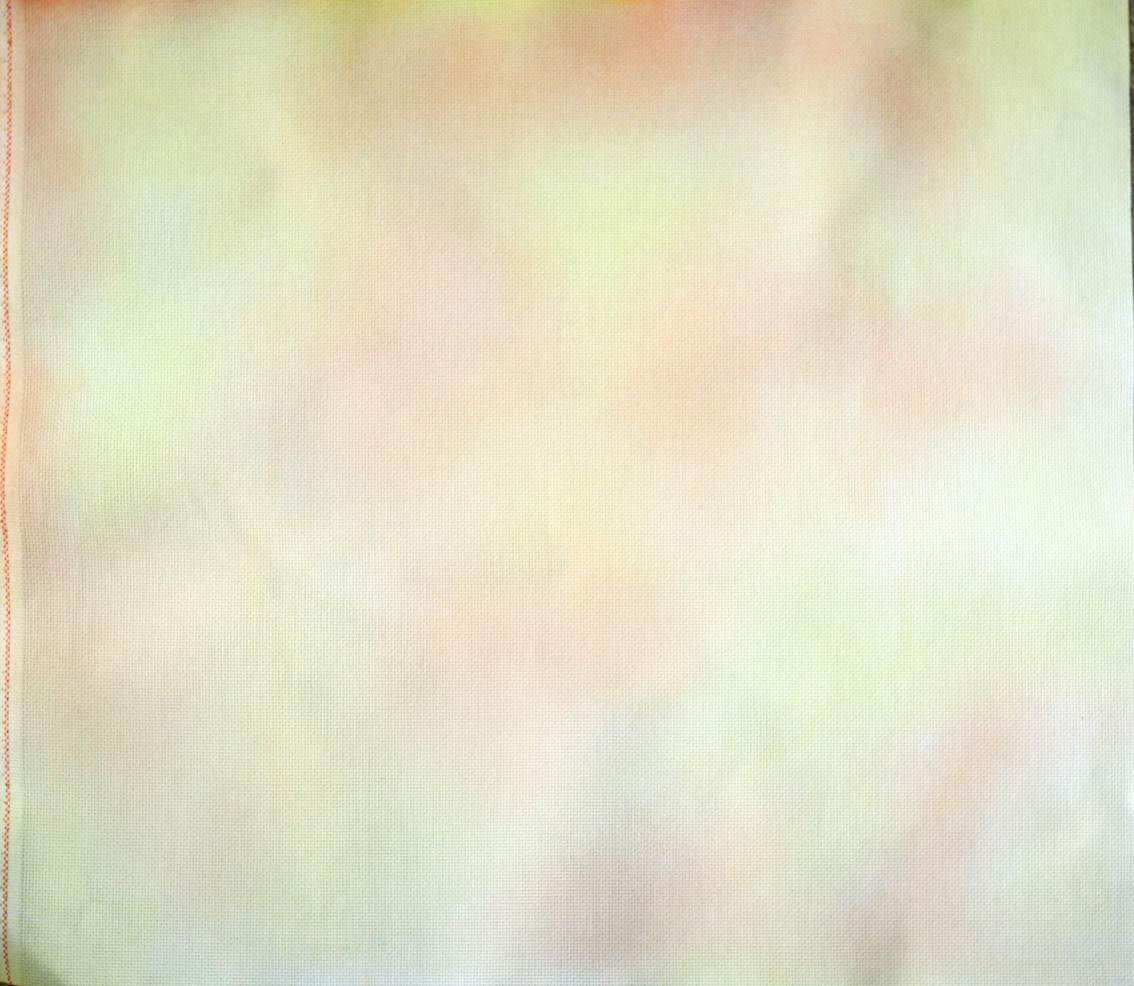 Идея
Затронуть проблему с различных сторон
Ознакомить аудиторию с проблемой, причинами ее появления и ее последствиями
Мотивация к ведению здорового образа жизни и правильного питания
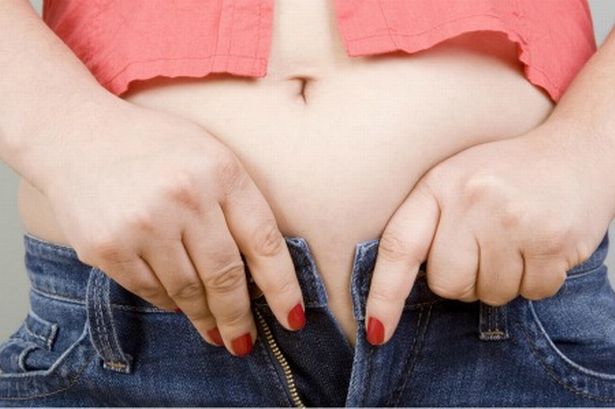 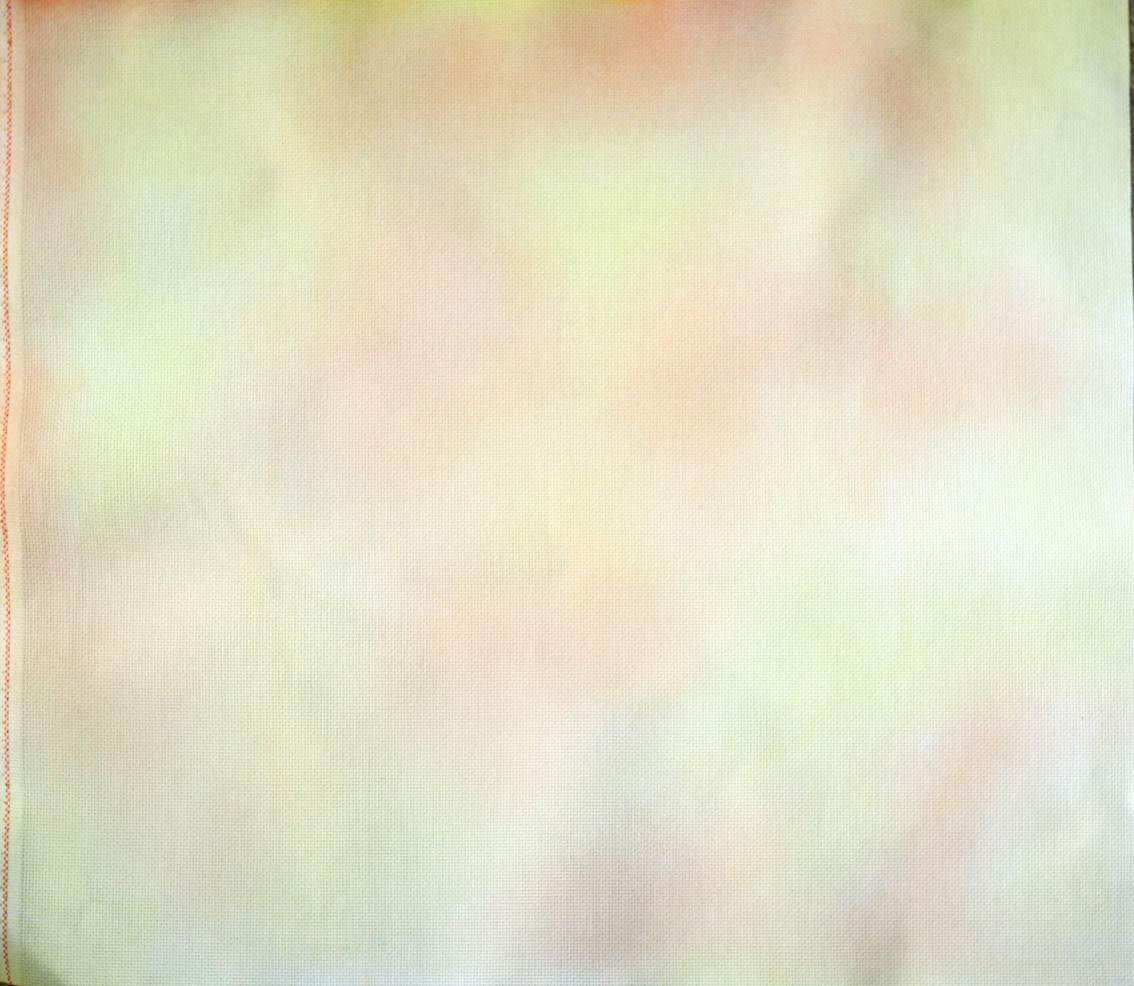 Механизм
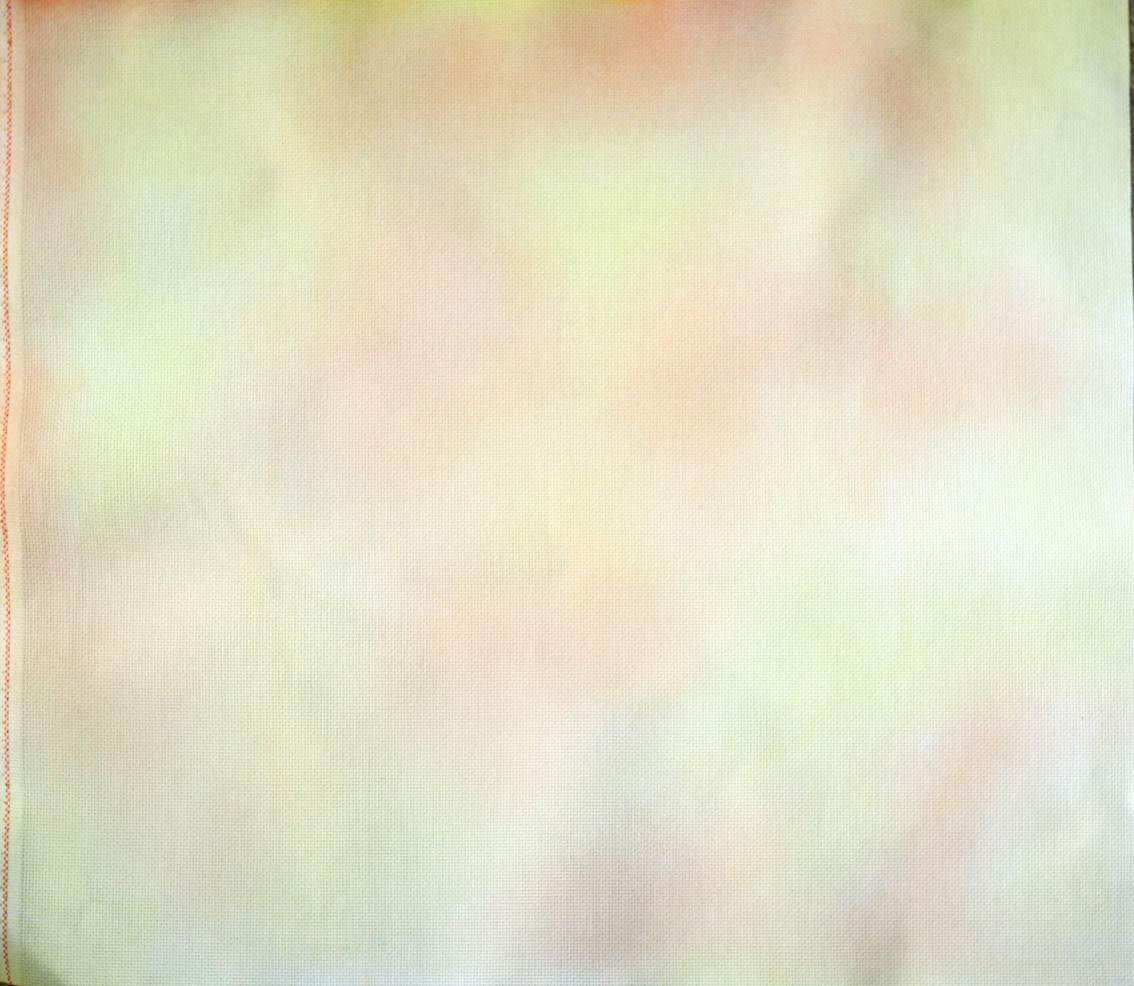 Наружная реклама
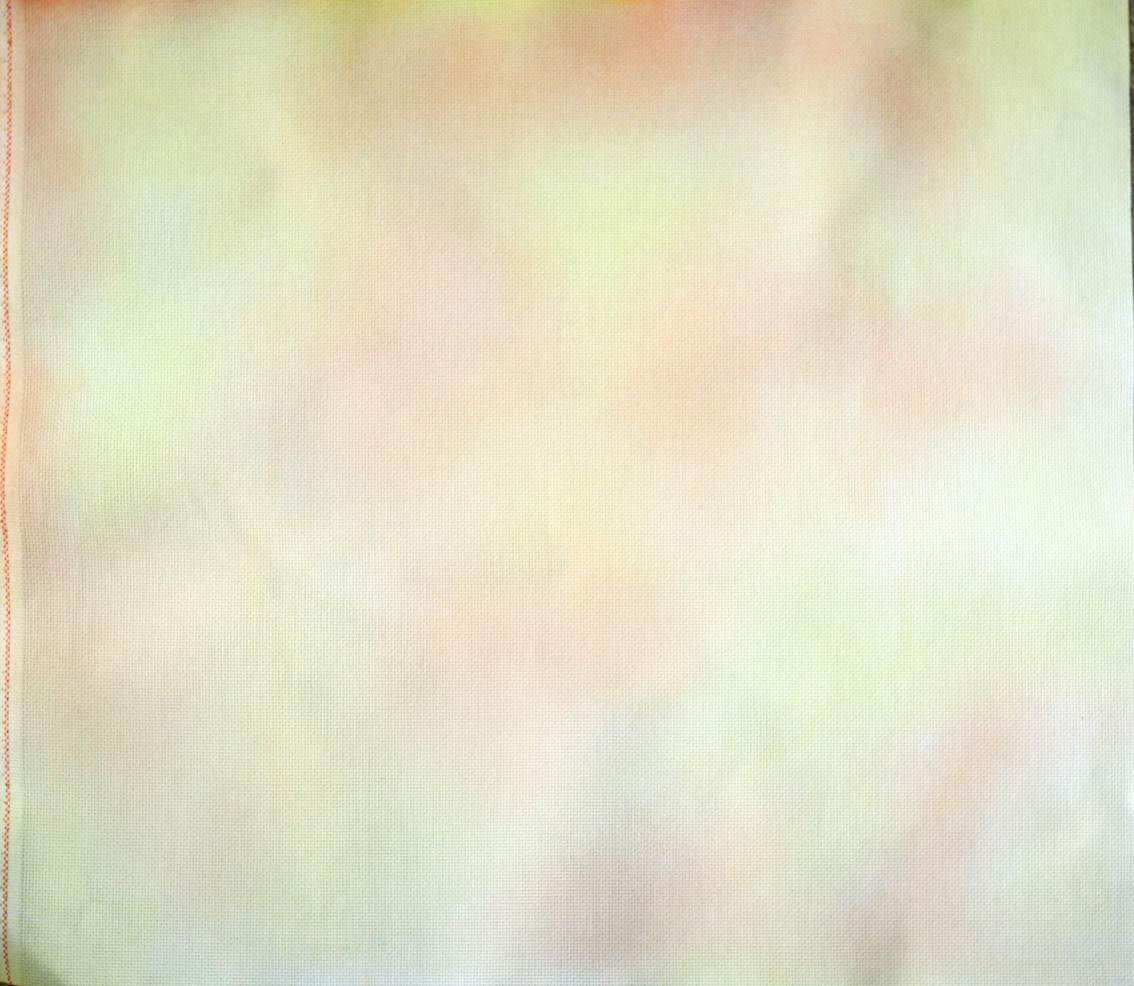 Указание на проблему и ее последствия
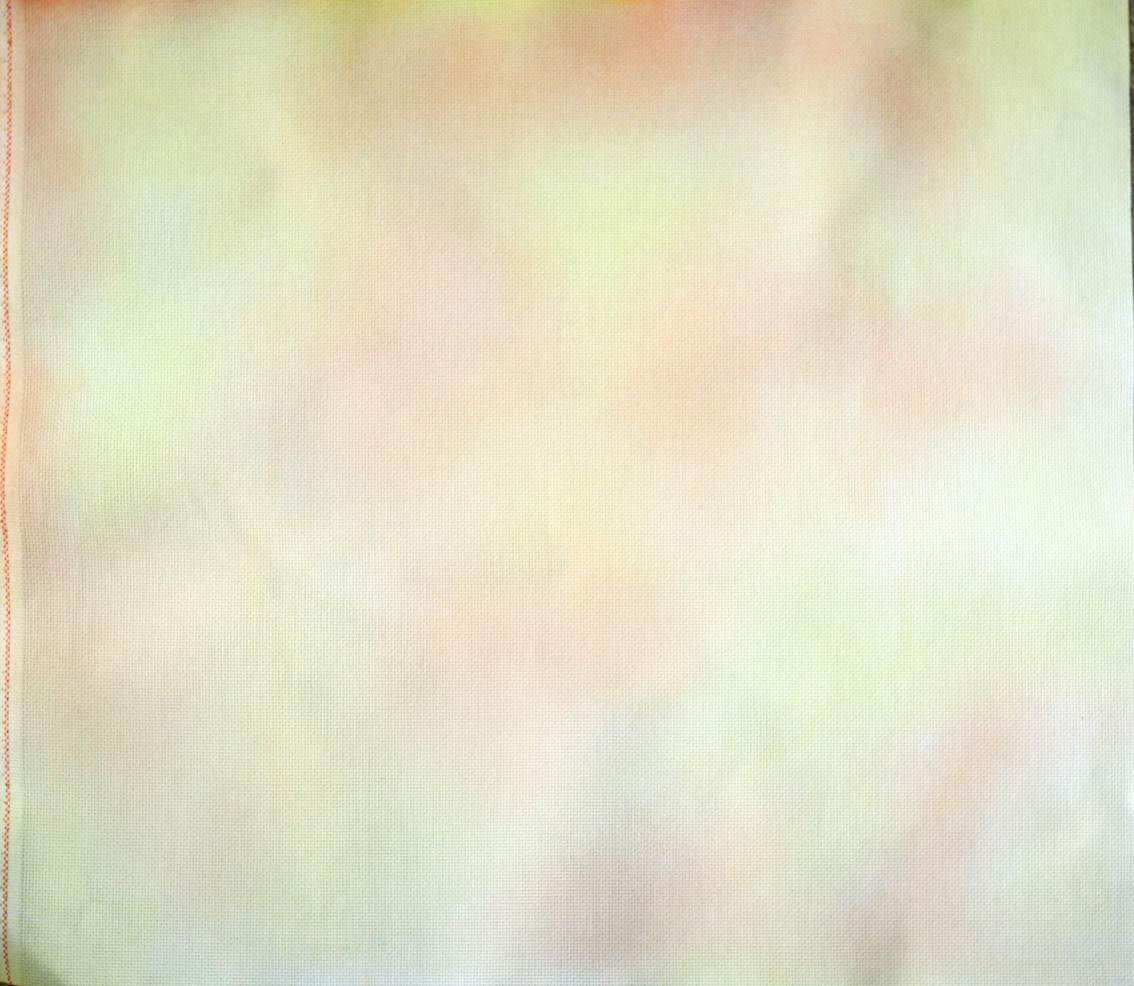 Указание на причину возникновения проблемы
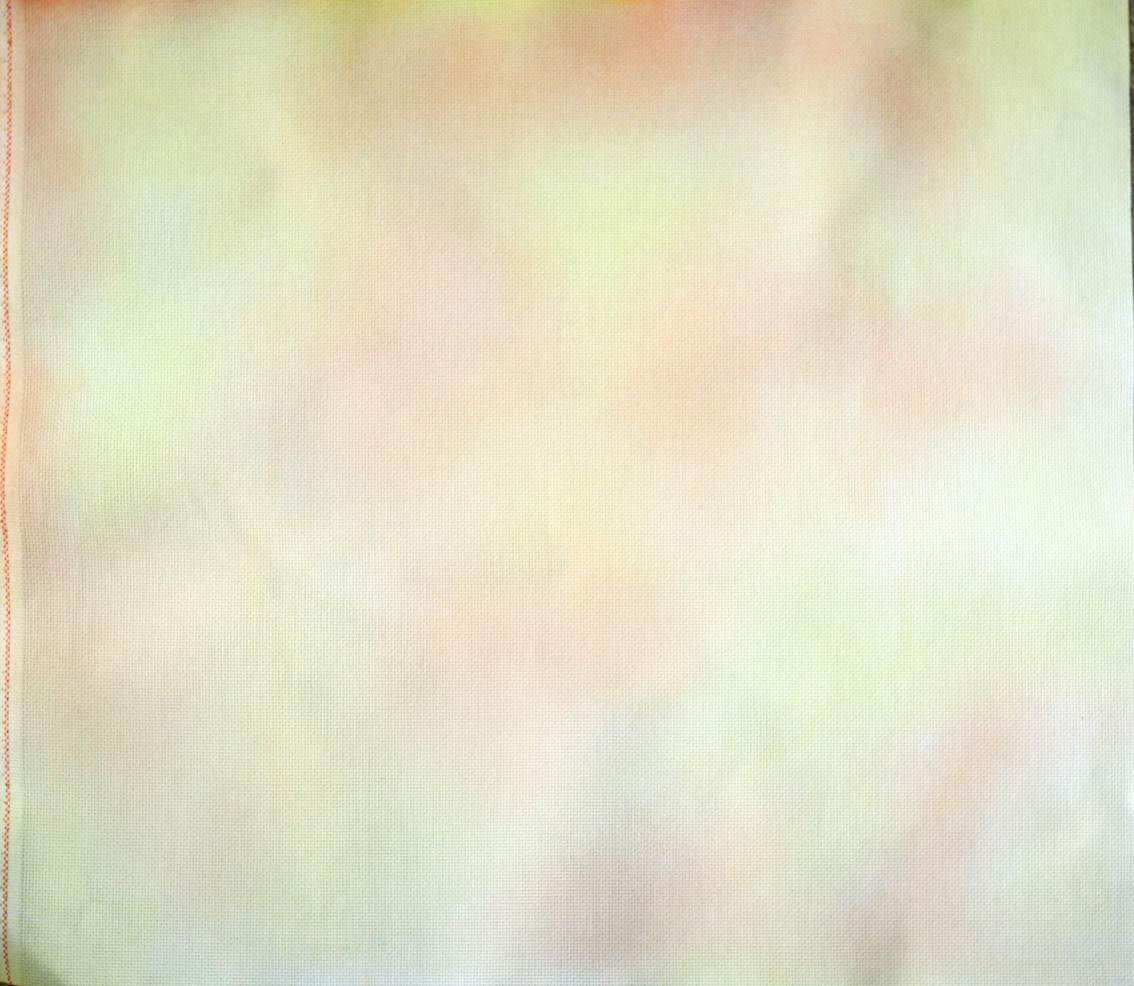 Пример 1
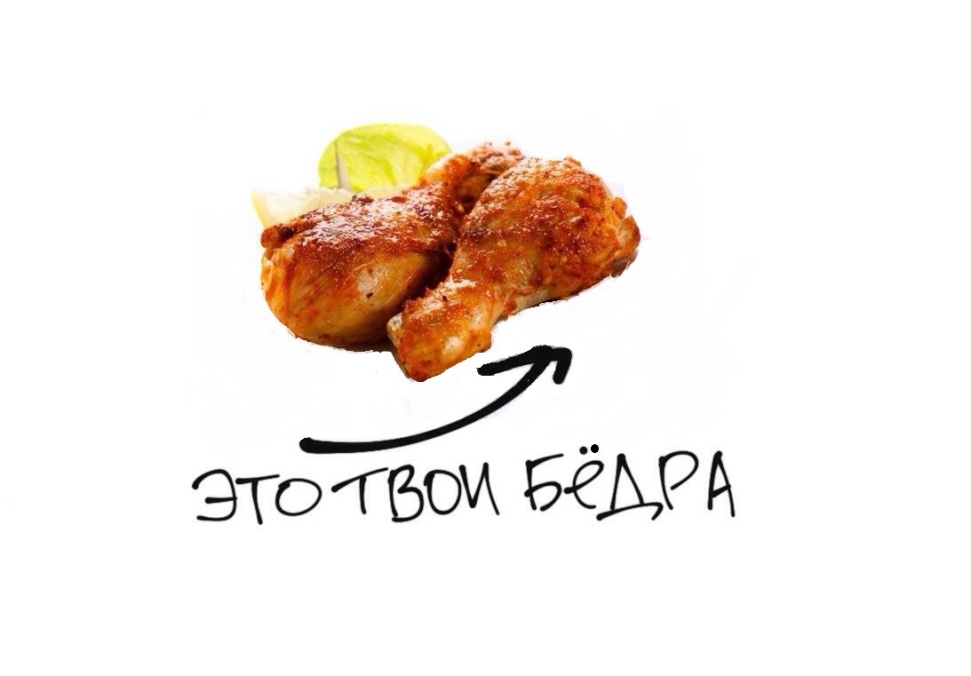 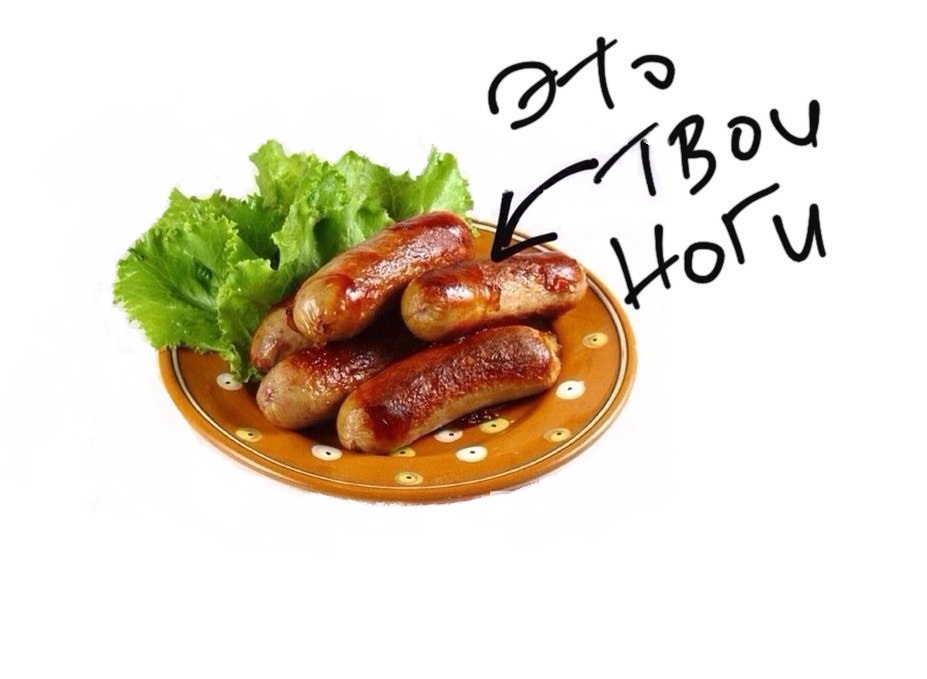 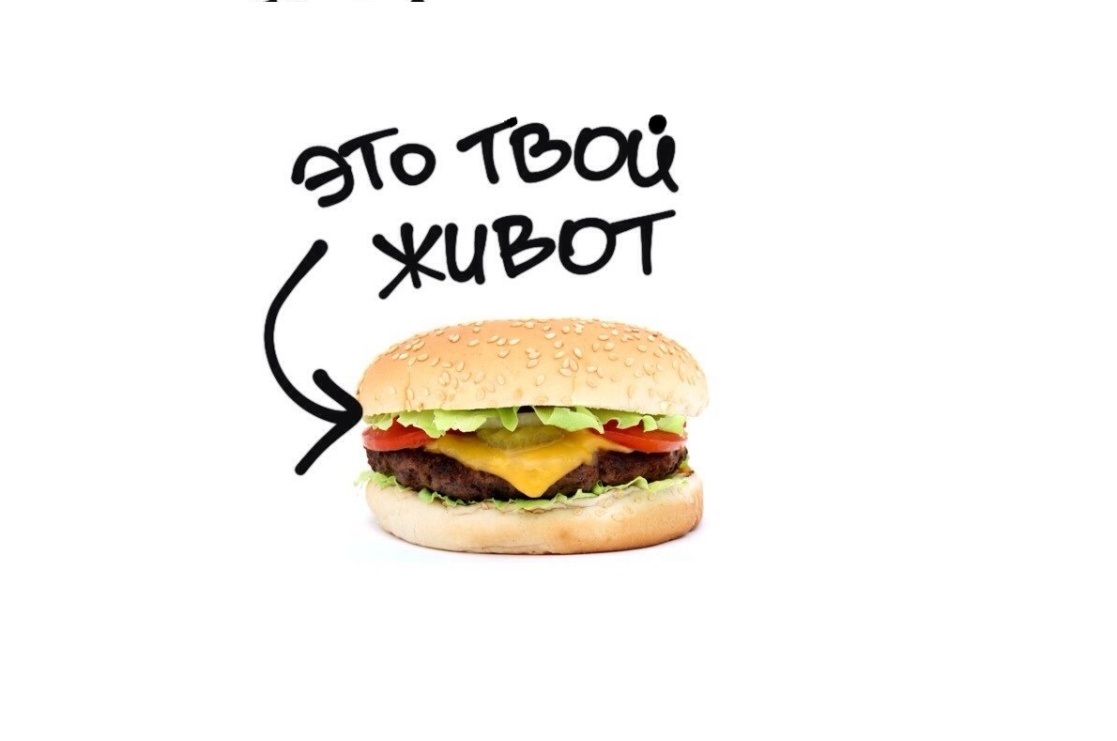 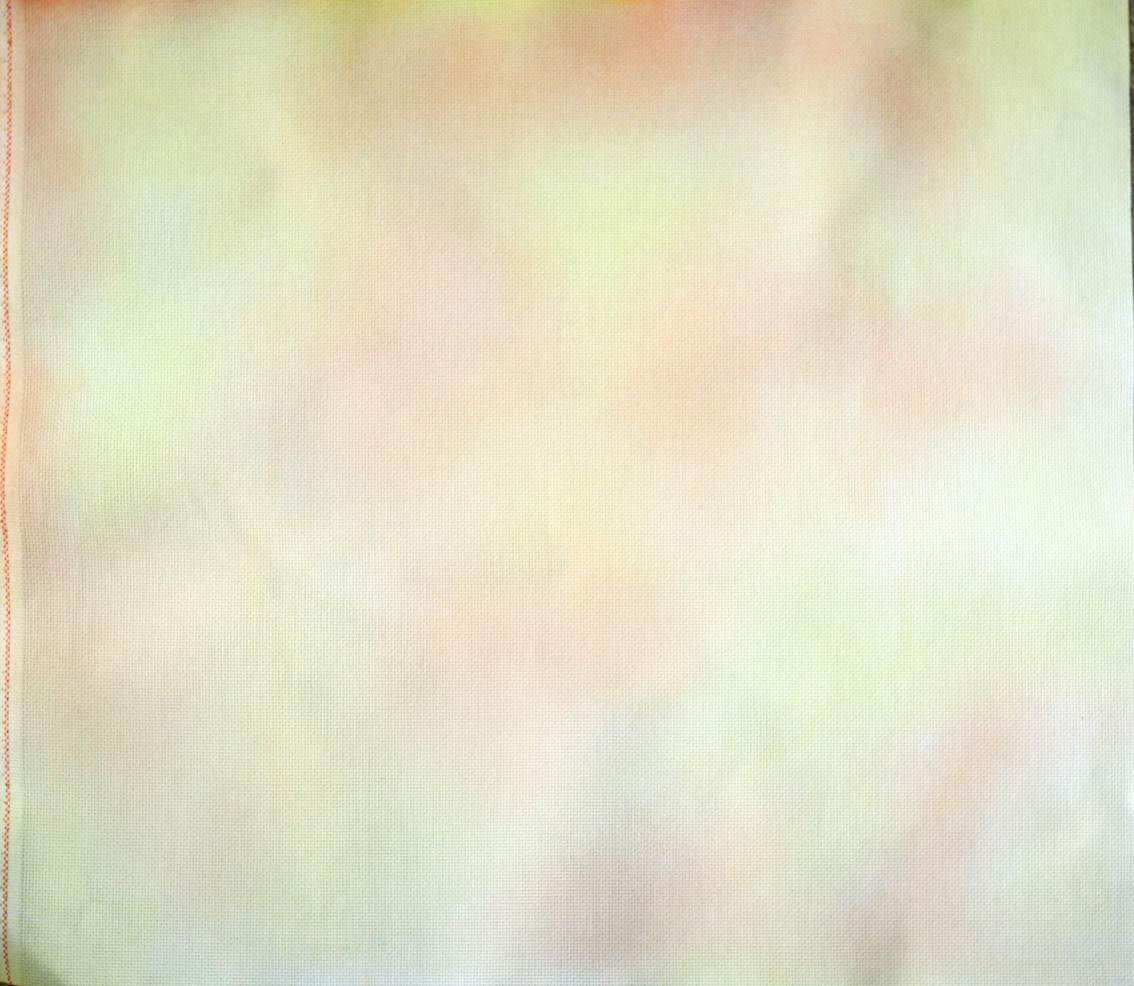 Пример 2
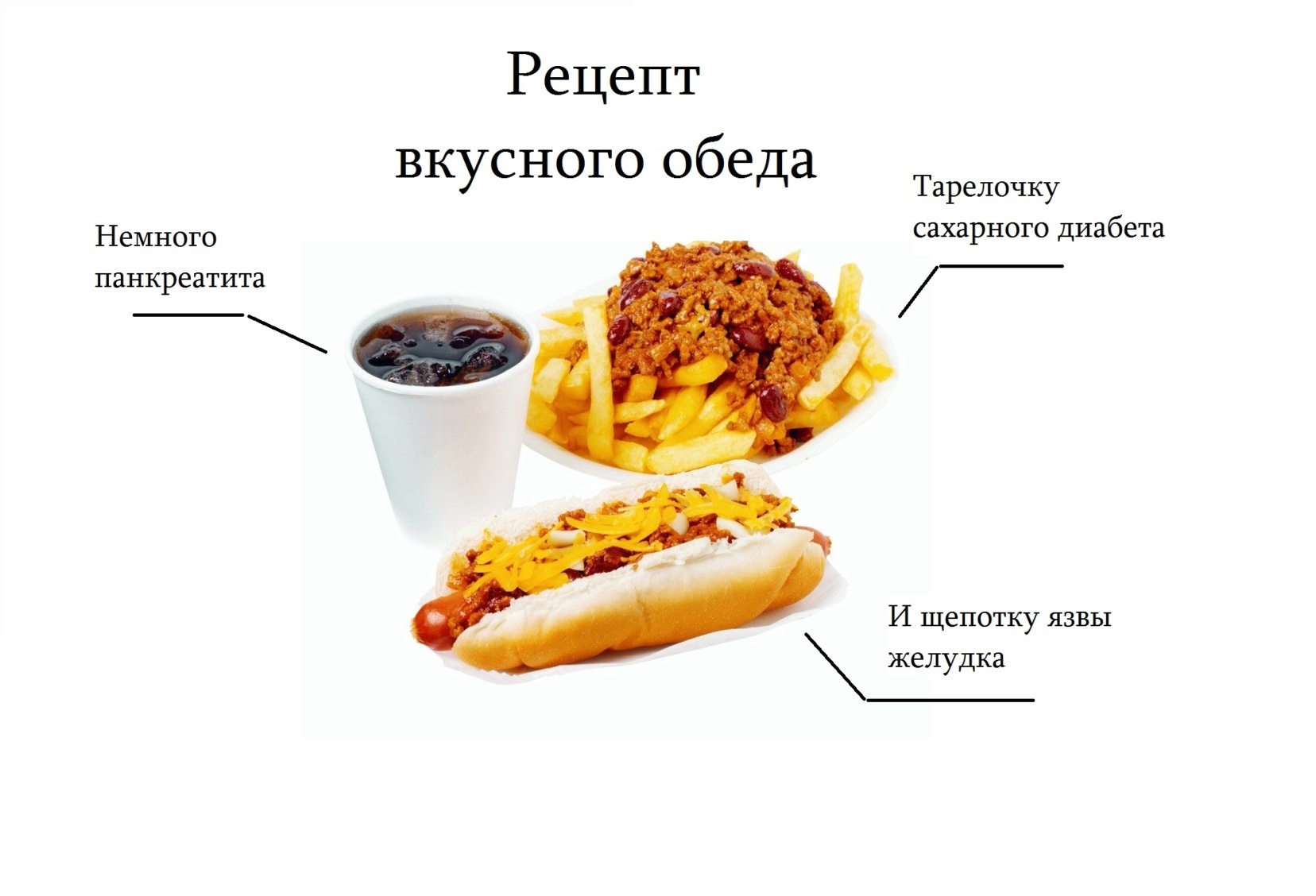 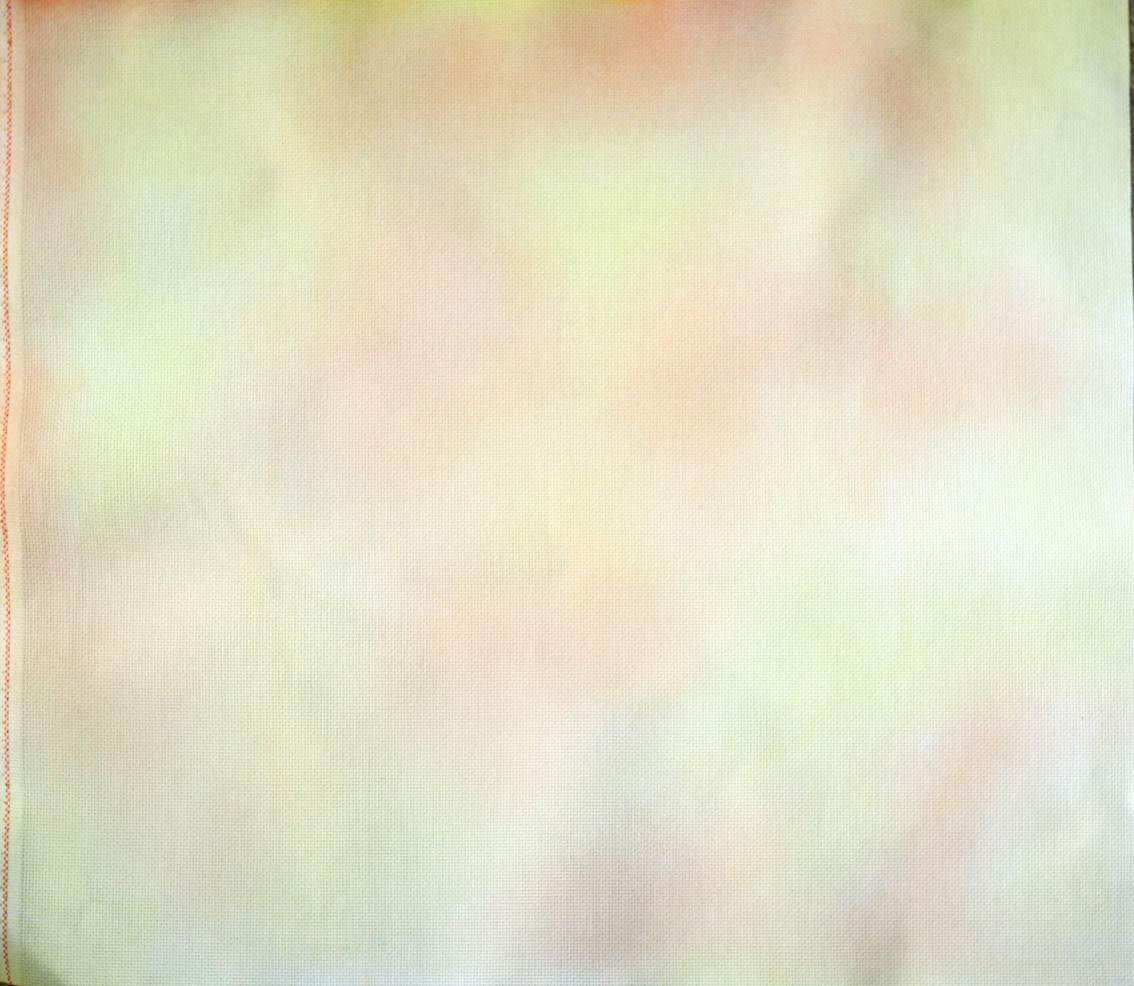 Мотивация на борьбу с лишним весом и ведение здорового образа жизни
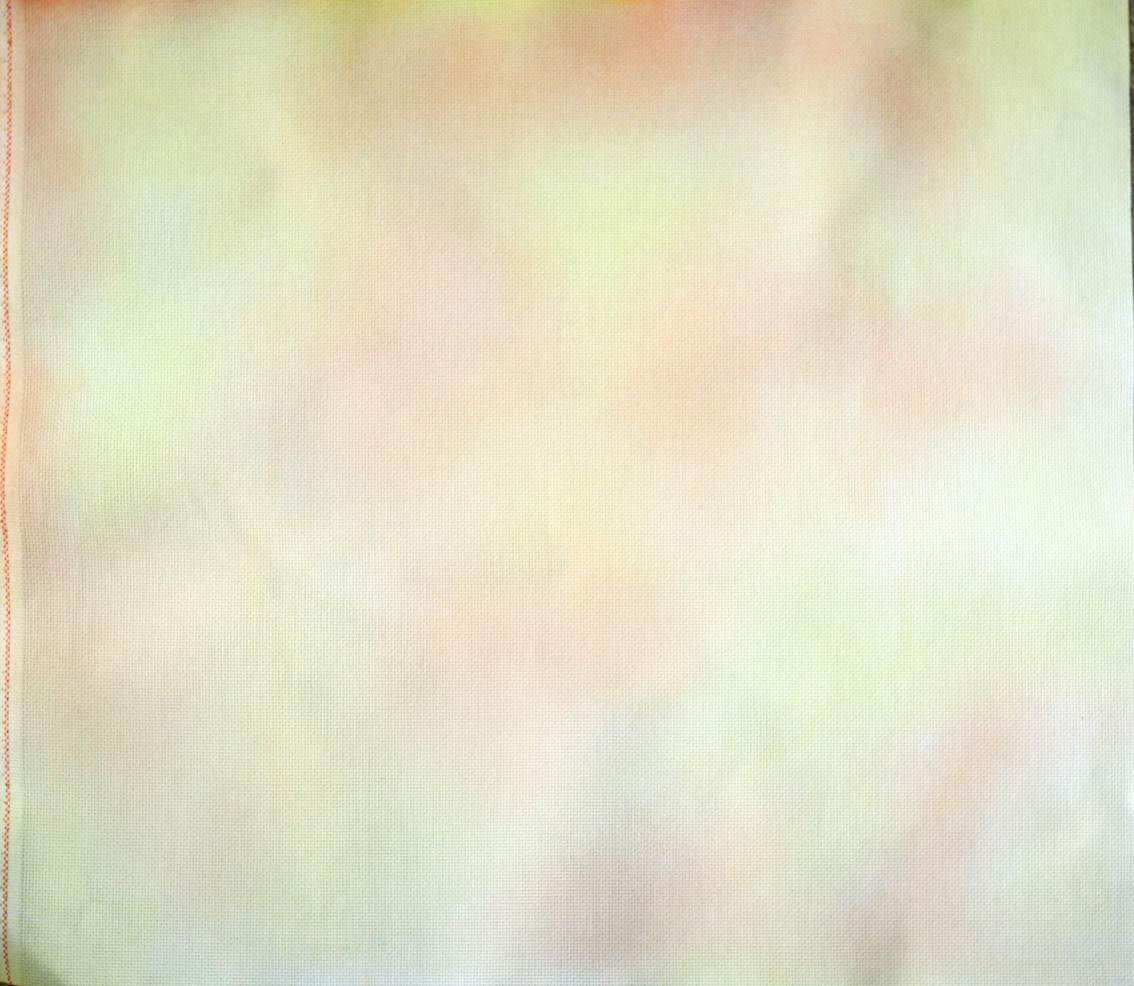 Мотивация. Дети и подростки
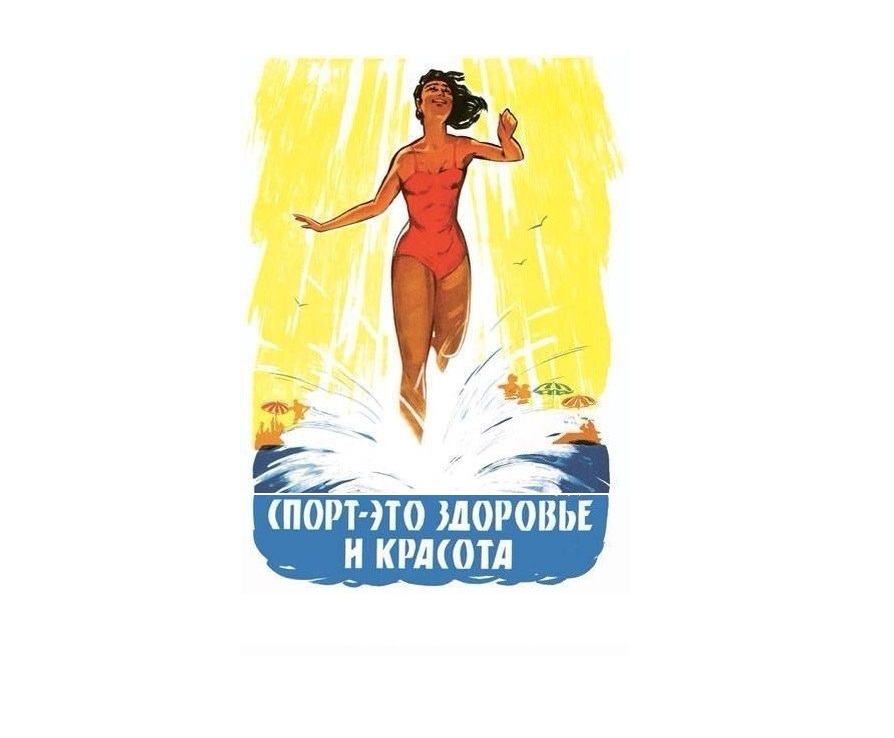 Современные плакаты выполненные в «советском» стиле
Четко сформулированный слоган
Яркий пример для подражания
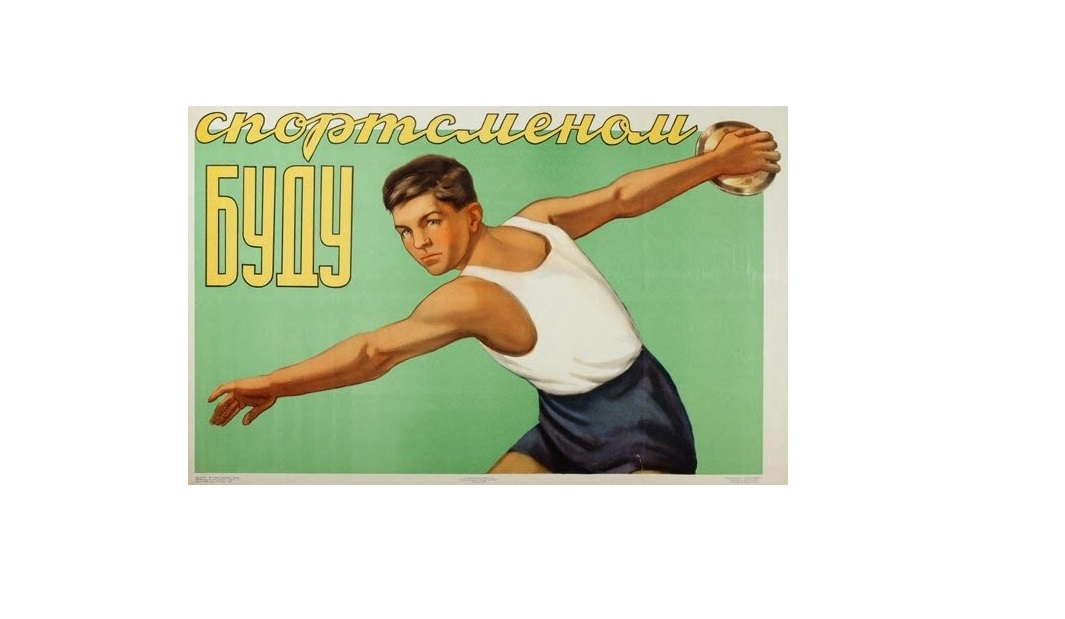 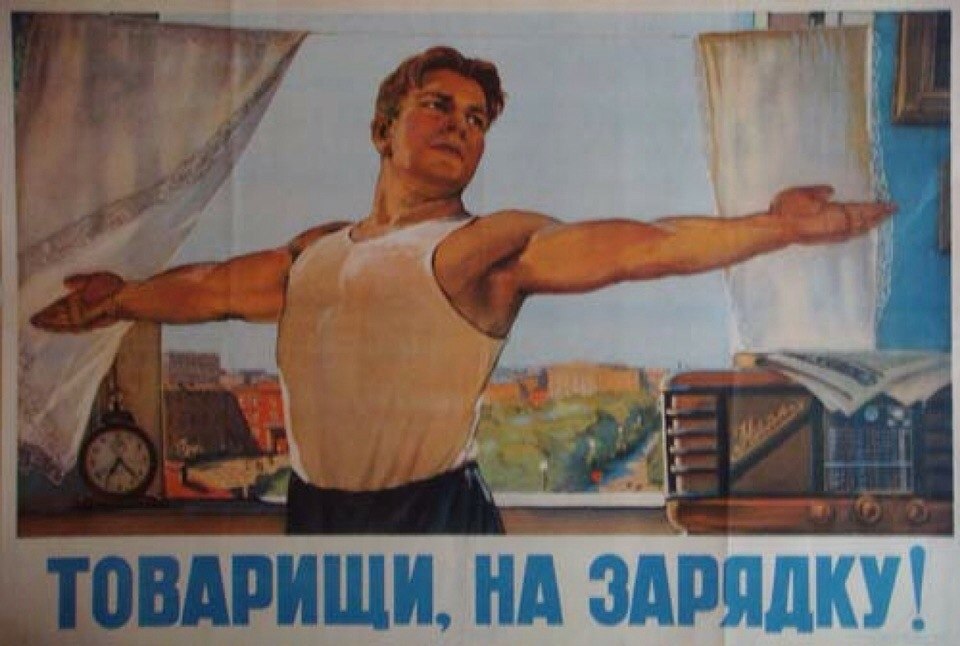 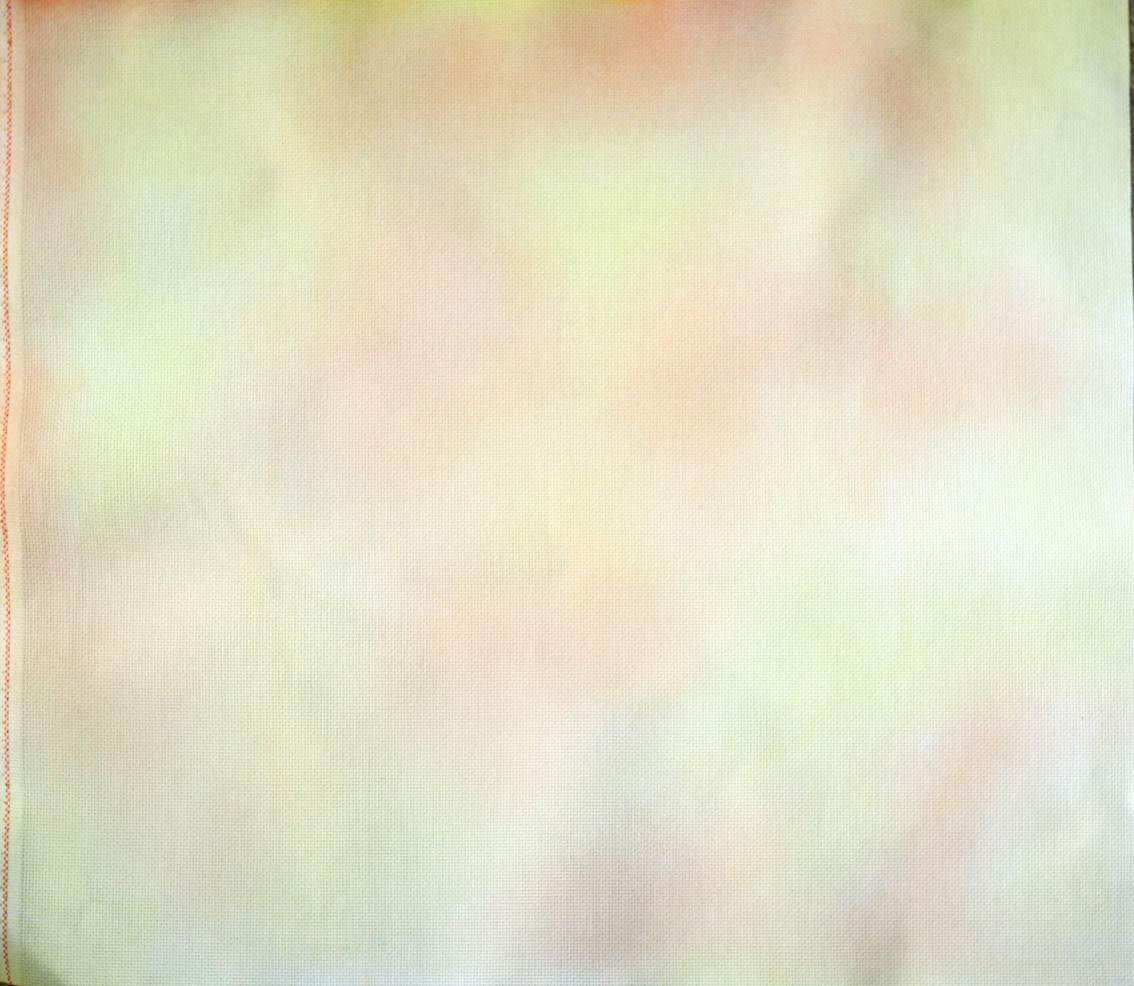 Мотивация. Молодые люди
Акцент идет на желание быть симпатичным для противоположного пола
«Что могло бы произойти, если бы ты следил за своим телом»
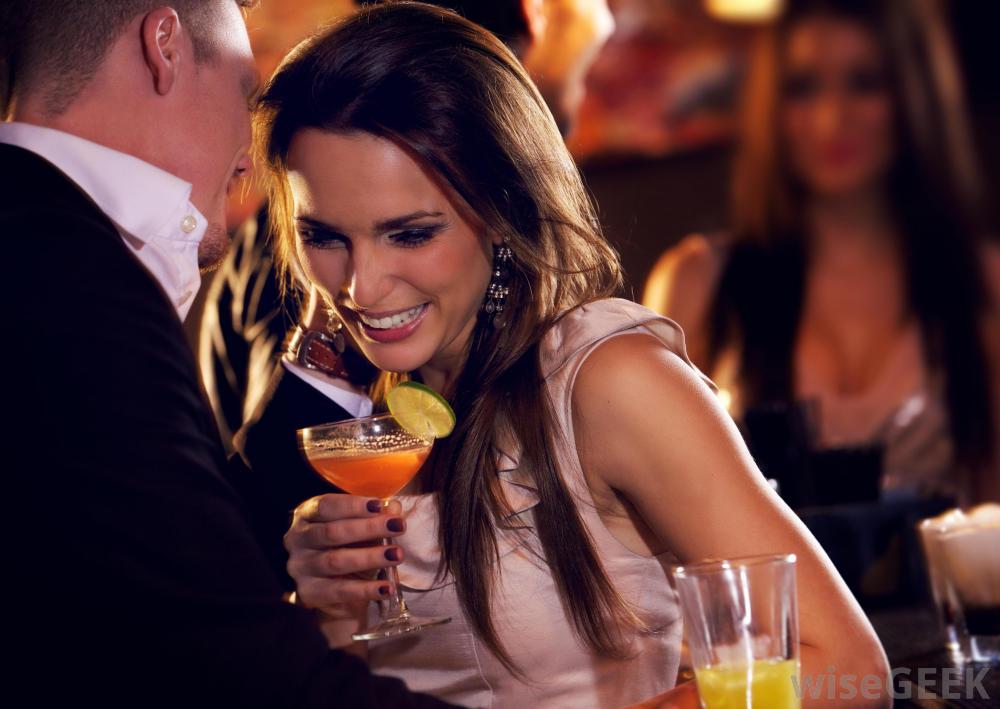 На его месте можешь быть ты, если перестанешь кушать пончики на ночь!
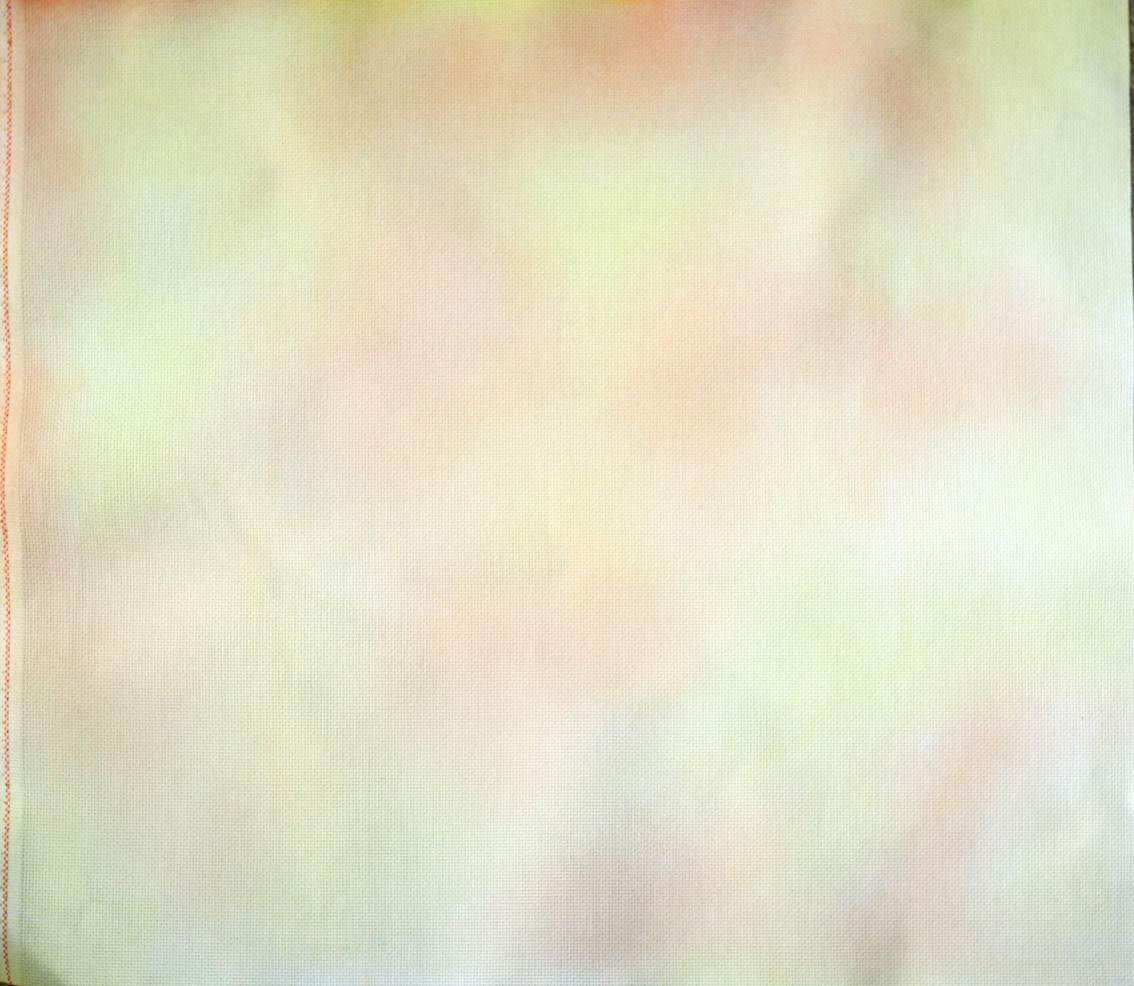 Мотивация. Мужчины и женщины
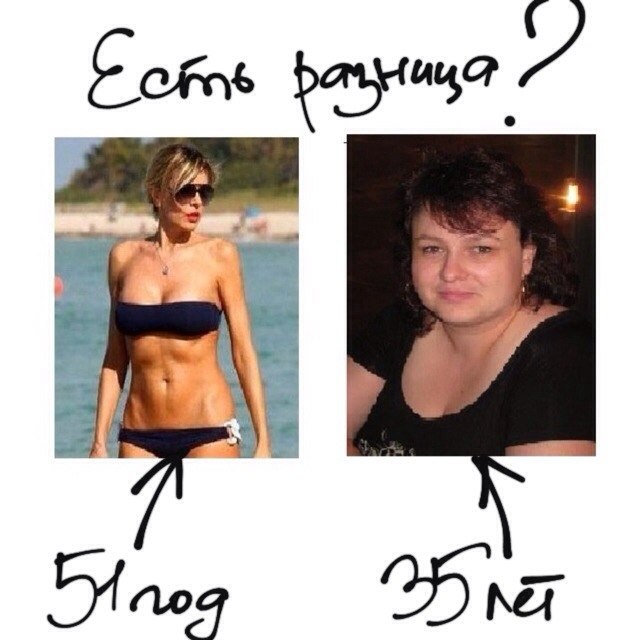 Внимание уделяется желанию продлить свою молодость и сохранить физическое здоровье
Использование сравнений и ярких фраз
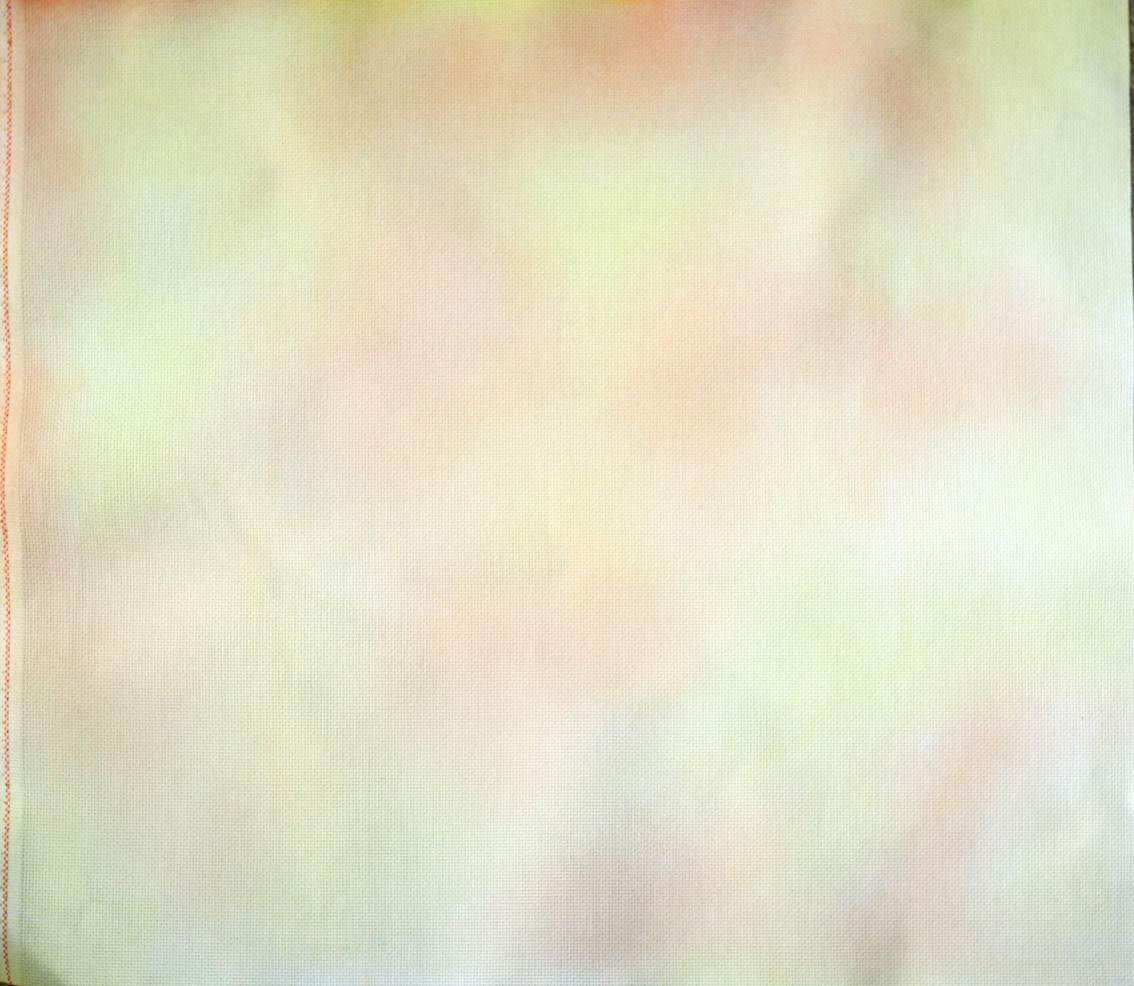 Пример:
плакаты с четверостишьями, написанные в стиле Маяковского
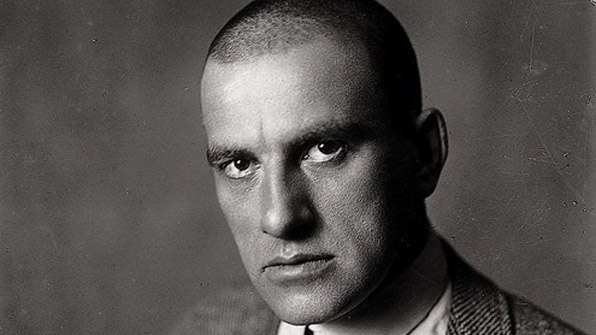 Мясо в свой рот отправлять продолжайНа ночь, иль утром.В тридцать – шестидесятилетний жирдяй!
Второй половины во век не сыскать!Когда ты один,Как двое – под сто пятьдесят
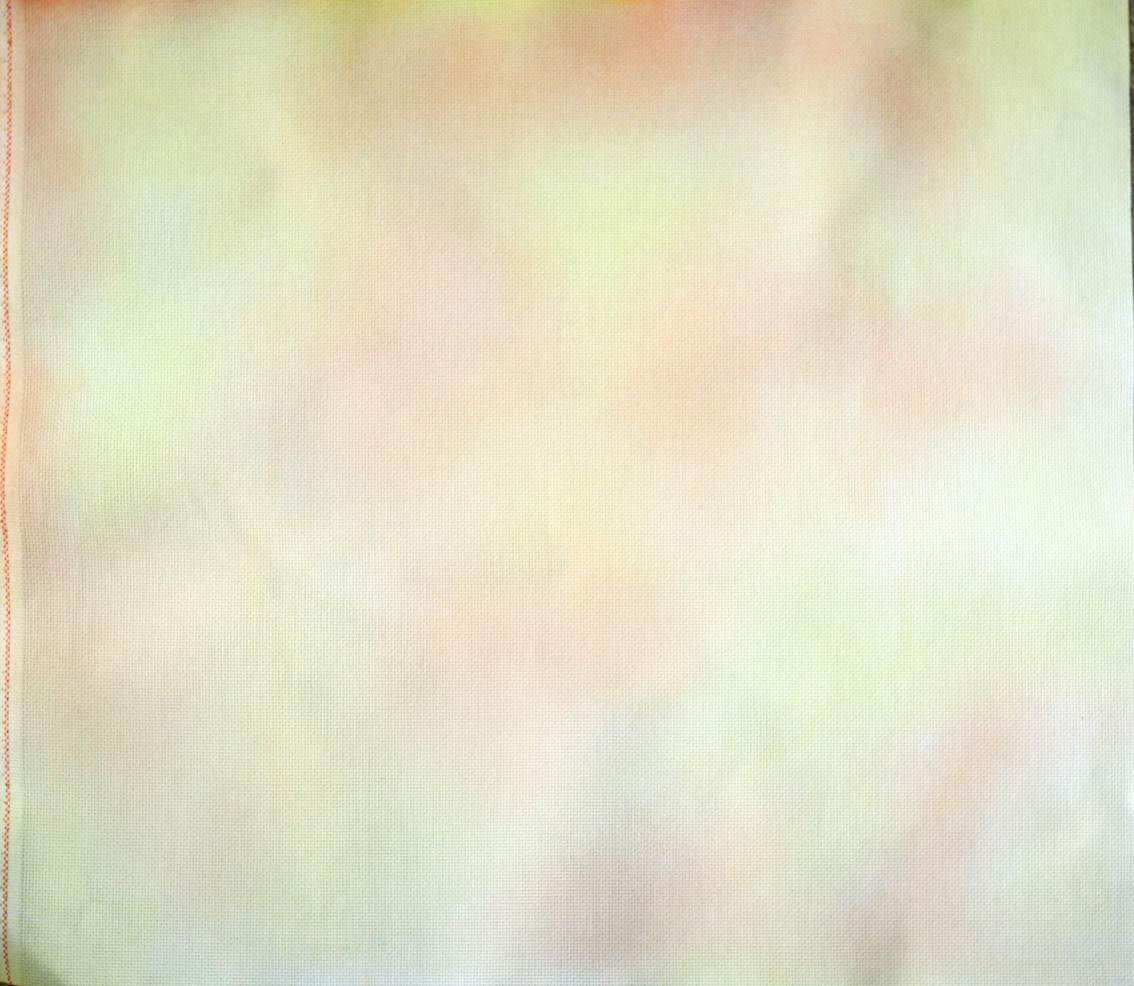 Видеоролики
Реклама на телевидении
Вирусные видеоролики
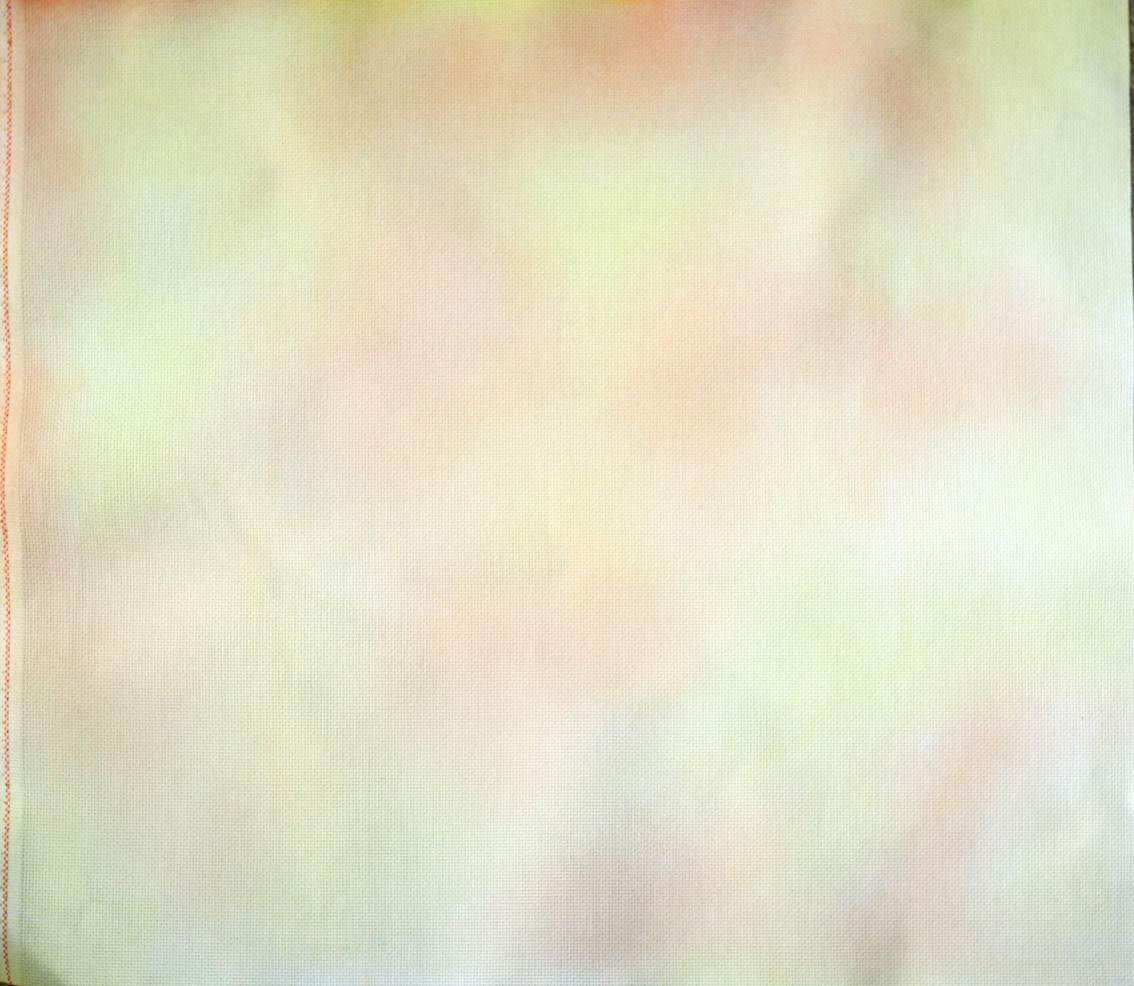 Реклама на телевидении
Серия:
«Еда создана для поддержания жизни, а не для ускорения смерти»
Вид:
Короткие ролики, без лишнего музыкального сопровождения
Задача: 
В жесткой форме донести информацию до ЦА.
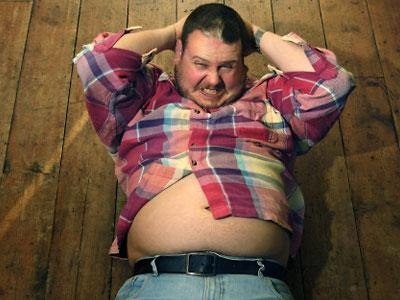 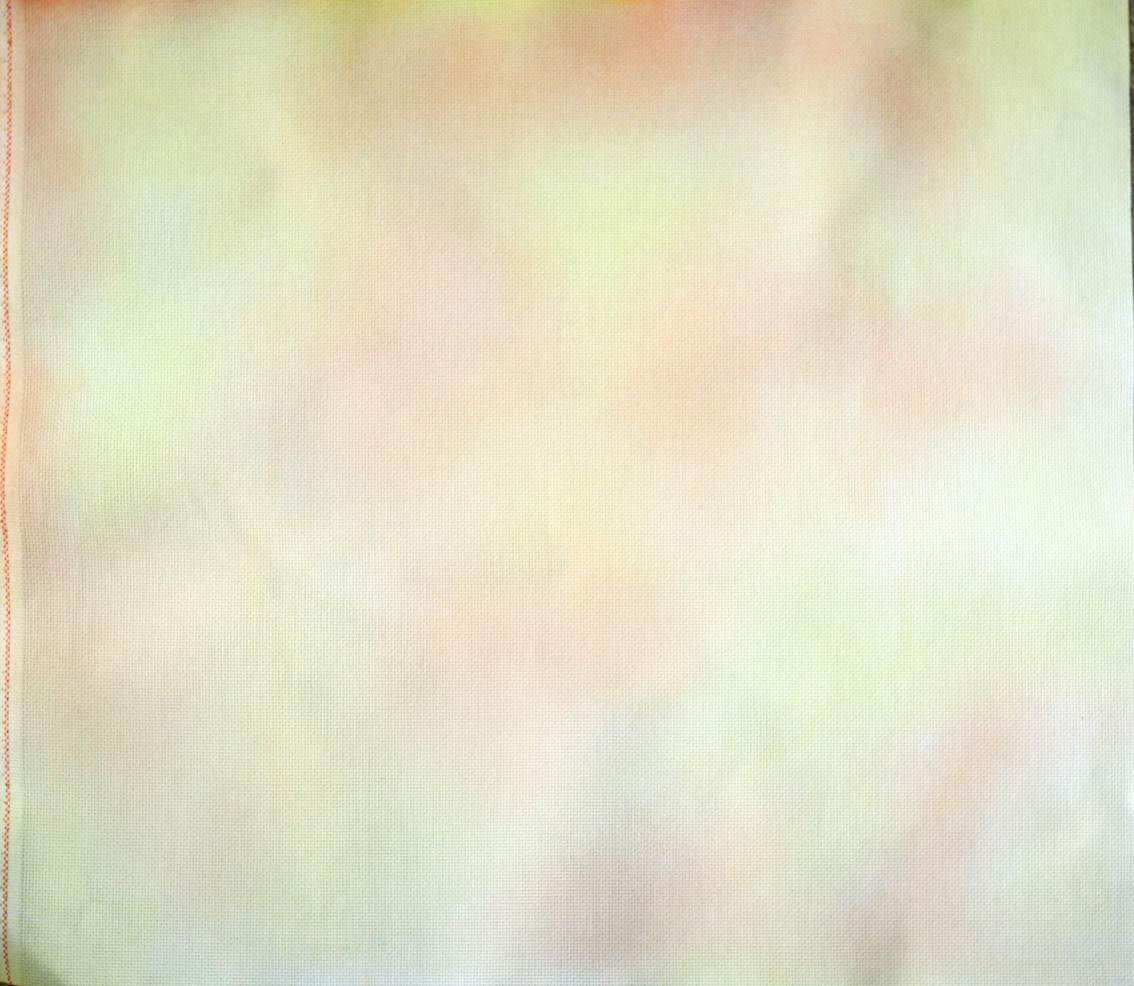 Пример
- Полного мужчину везут на каталке в больнице. Он окружен докторами и близкими людьми. Фантик из его руки падает на пол. Затемнение экрана. Слоган: «Еда создана для поддержания жизни, а не для ускорения смерти!». Ссылка на сайт.
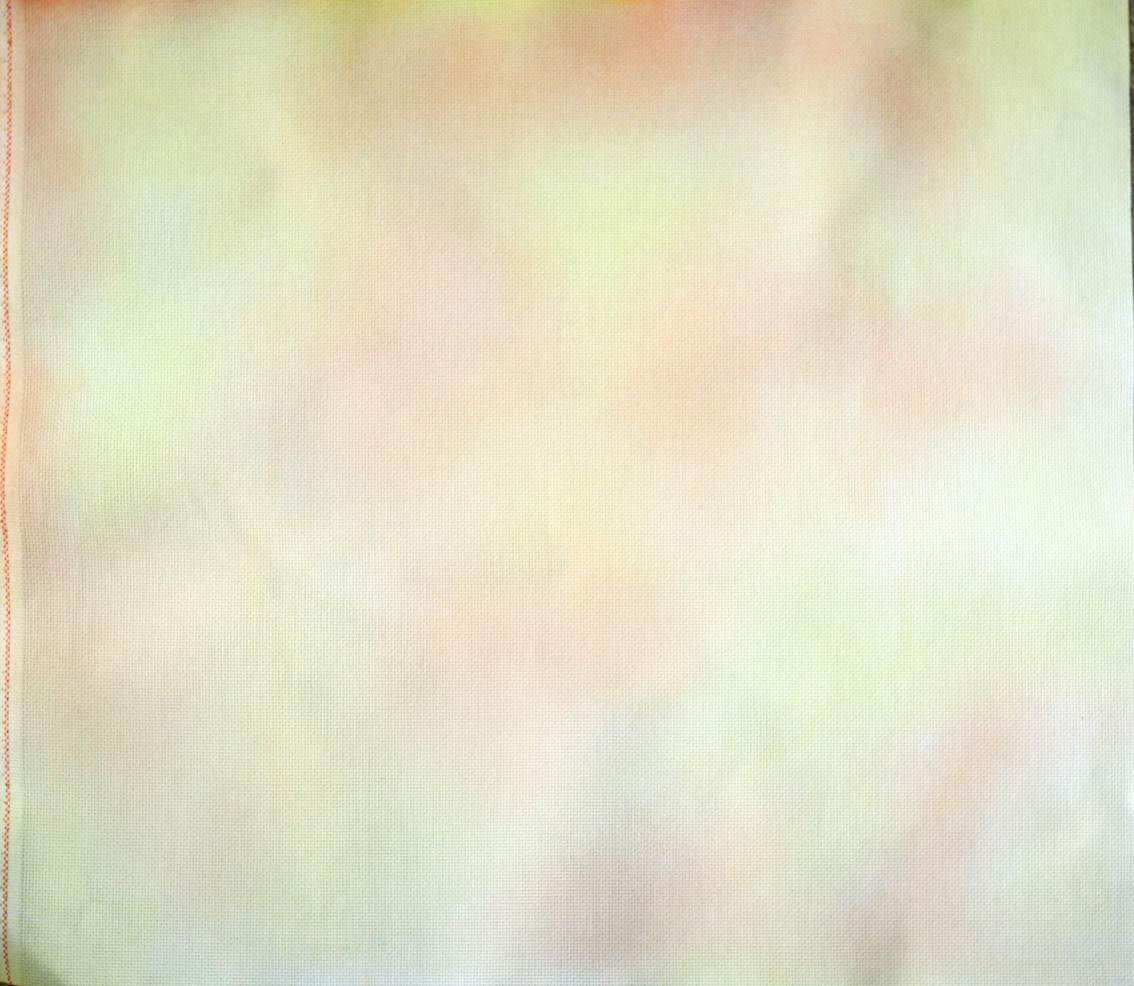 Вирусное видео.
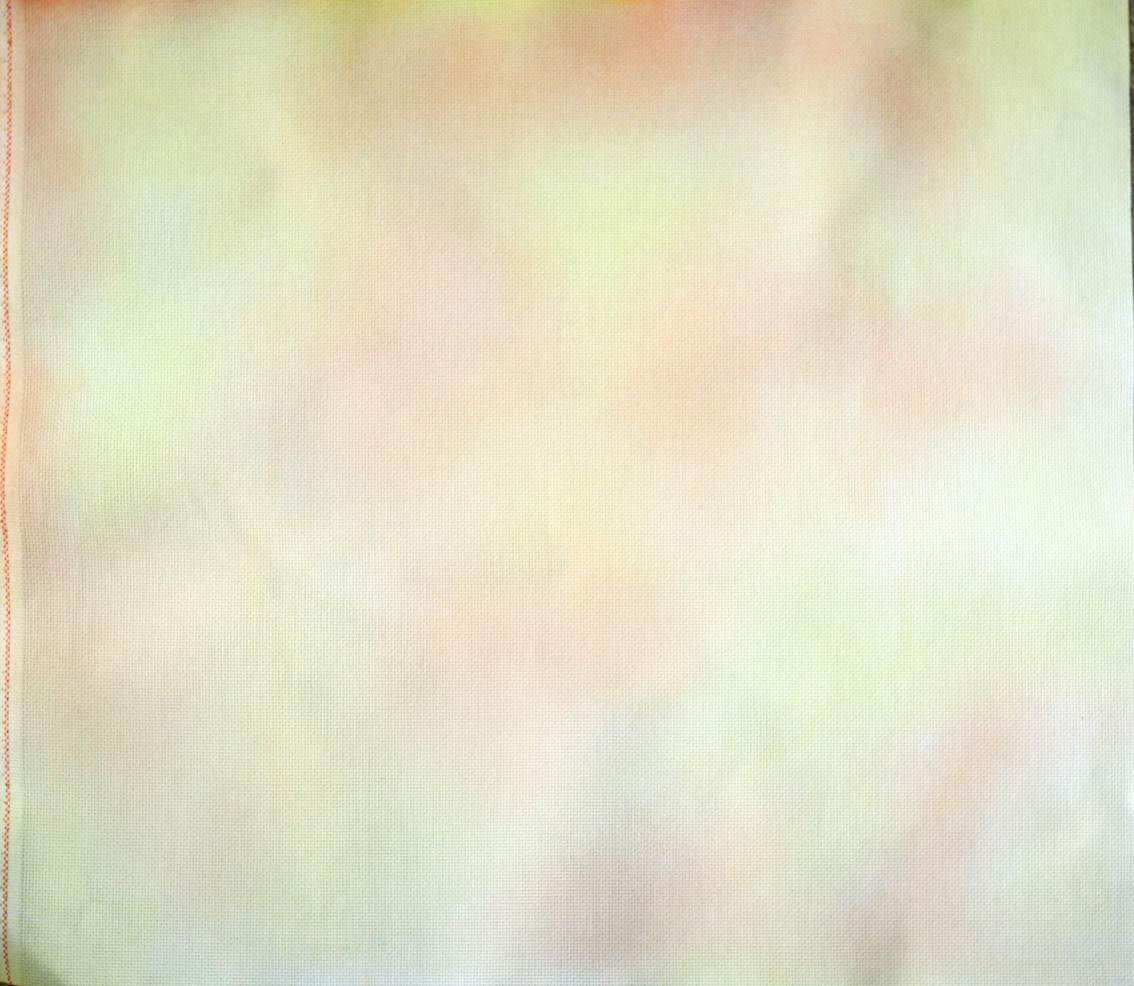 Привлекательность.
Идея: использование популярной методики. Видео - опрос симпатичных девушек и молодых людей
Опрос: какие черты характера нравятся, кто для них идеальный(ая) парень (девушка)
Конец: опрашиваемым демонстрируется фотография человека, который полностью подходит по описанию характера, но имеет лишний вес. Съемка реакции
Вывод: выведение статистики тех, кому безразлична внешность и наоборот
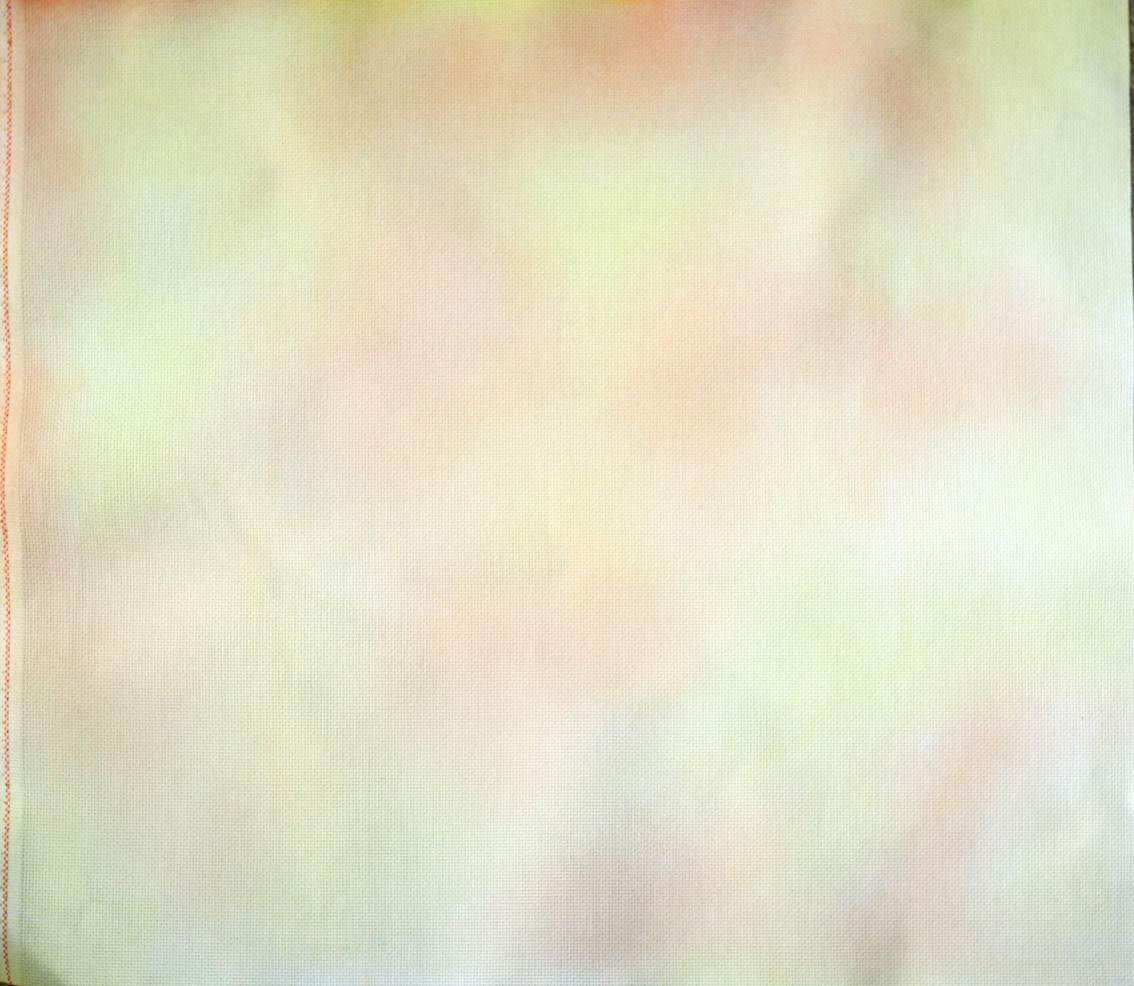 Здоровье
Идея: семья сидит в ресторане фаст-фуда. Родители приносят детям еду этого ресторана и перед тем, как ее раздать, дают детям таблетки и делают уколы. После семья спокойно обедает.
Конец:
«Заботиться о своих близких – это не только исправлять последствия, но и предостерегать от проблем»
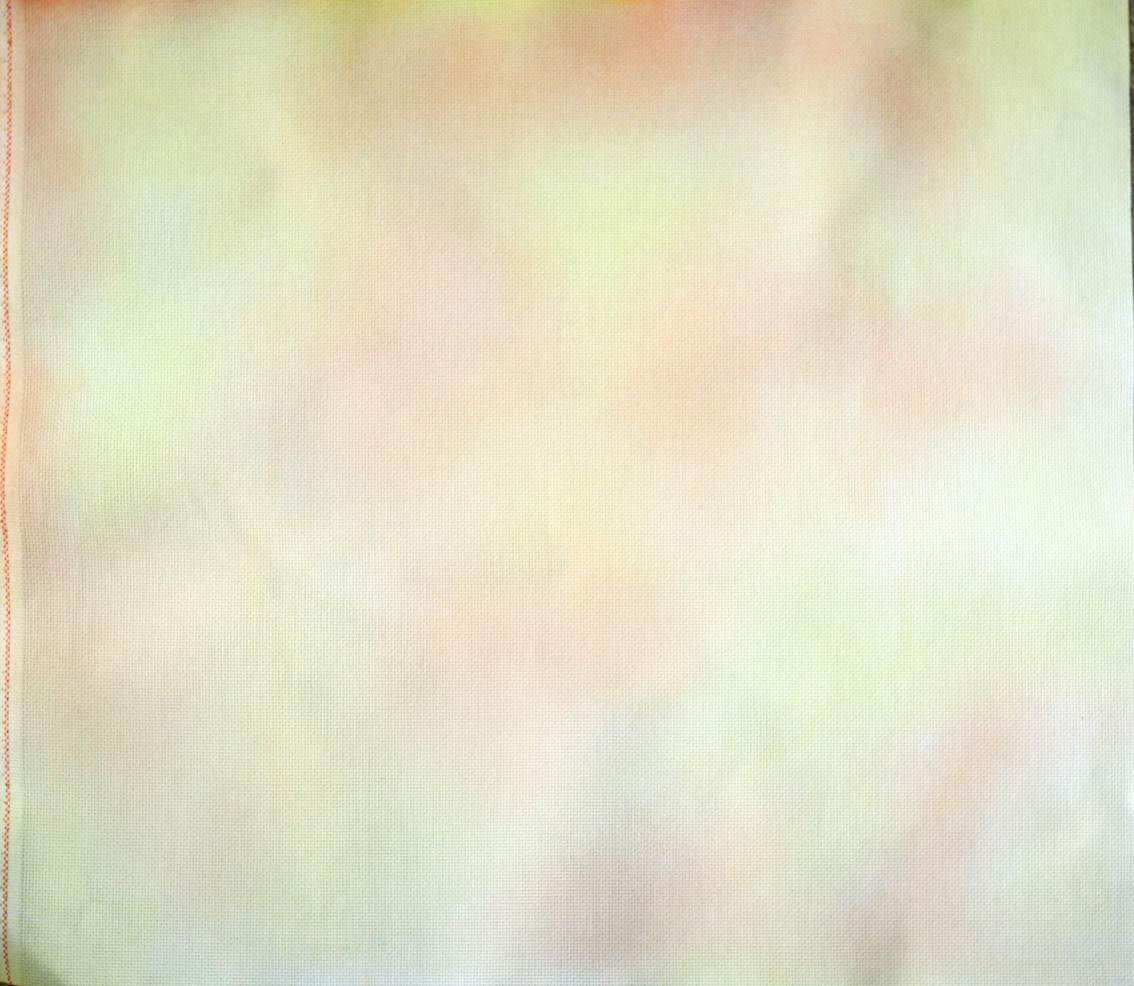 Специальные проекты
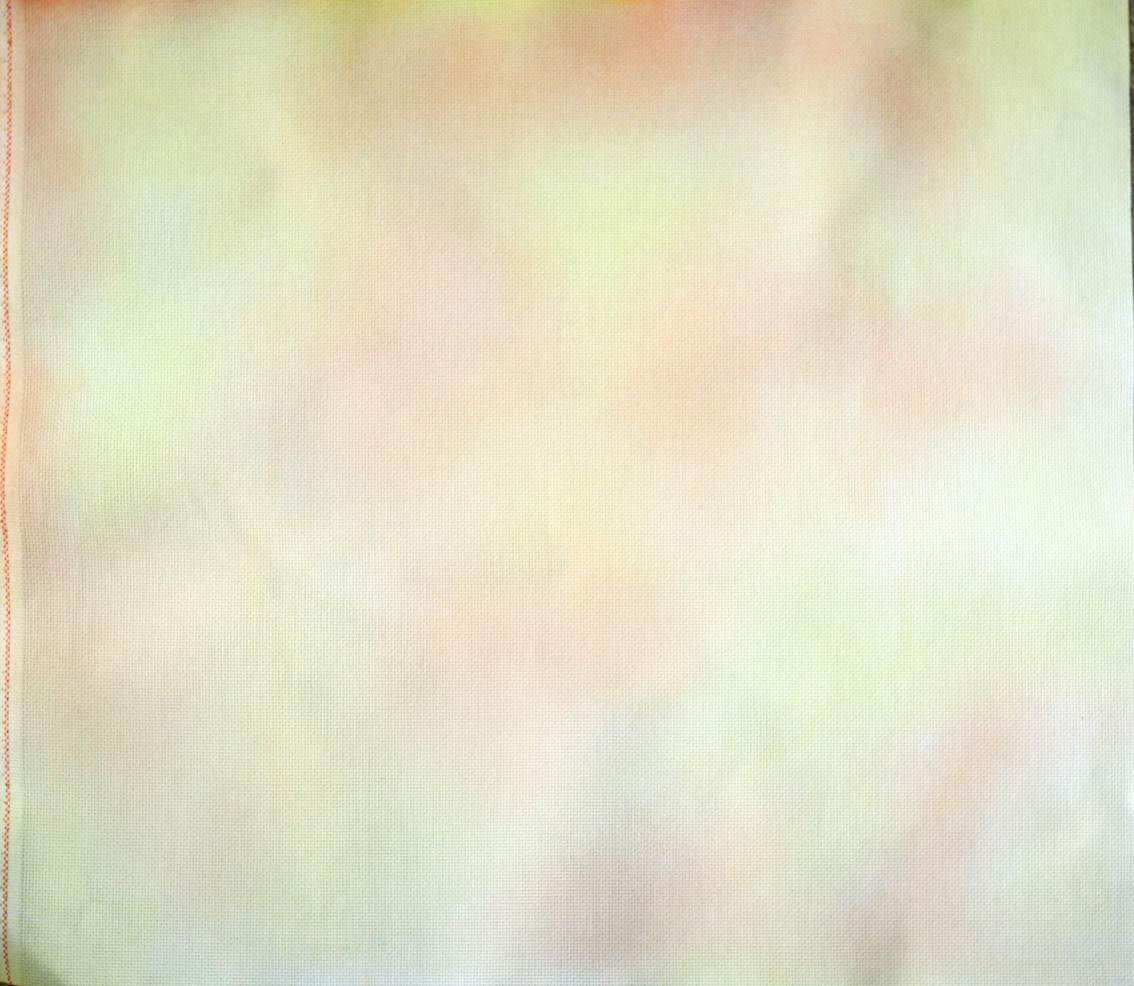 «Каким ты можешь быть?»
Суть:
Как может выглядеть человек, если он изменит свой рацион и больше уделит внимание активному образу жизни? 
Расположение и вид:
В ТРК стоит интерактивный экран (вертикальный), около которого располагается площадка в виде маленькой беговой дорожки.
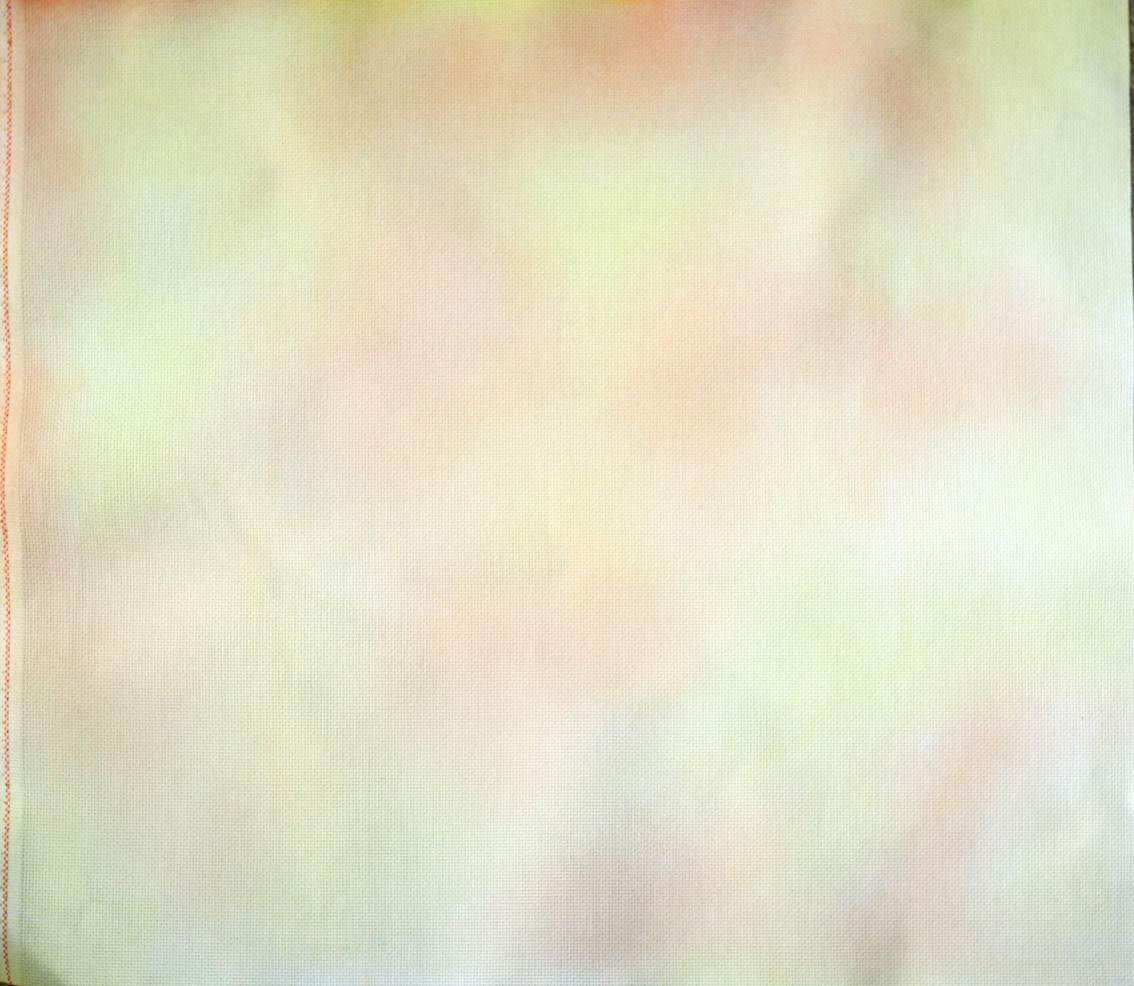 «Каким ты можешь быть?»
Идея:
На экране располагается надпись «Каким ты можешь быть?» и указание куда нужно встать, чтобы пройти тест.
Человек встает на площадку и в это время она начинает двигаться (система беговой дорожки). Человек должен идти, чтобы пройти тест.
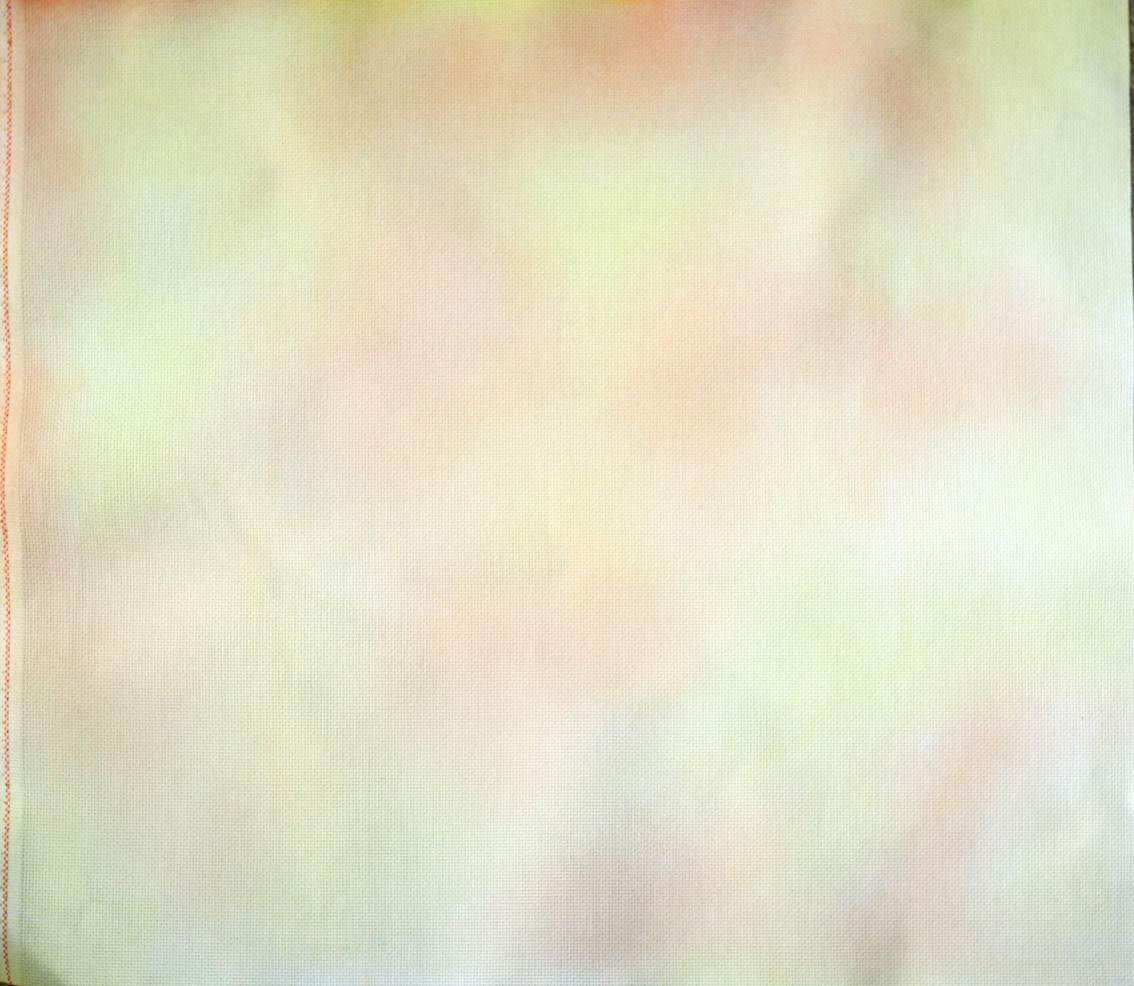 «Каким ты можешь быть?» Действия
На экране высвечивается следующая информация:
Правило прохождения теста: тестируемый не должен останавливаться.
Экран делает фотоснимок человека.
На экране сразу идет обработка фотографии.
Далее выдается измененная фотография человека, где улучшена внешность тестируемого  (худее, опрятнее), красивые волосы и другие изменения, возможные при соблюдении правильного питания и занятия спортом.
Беговая дорожка останавливается и идет печать фотографии. Этому процессу сопутствует информация, что если человек будет уделять спорту такое же количество времени, как сейчас ежедневно утром и вечером, то он сможет достигнуть хорошего результата.
На распечатанном файле будет не только измененная фотография, но и советы по правильному питанию и занятию спортом.
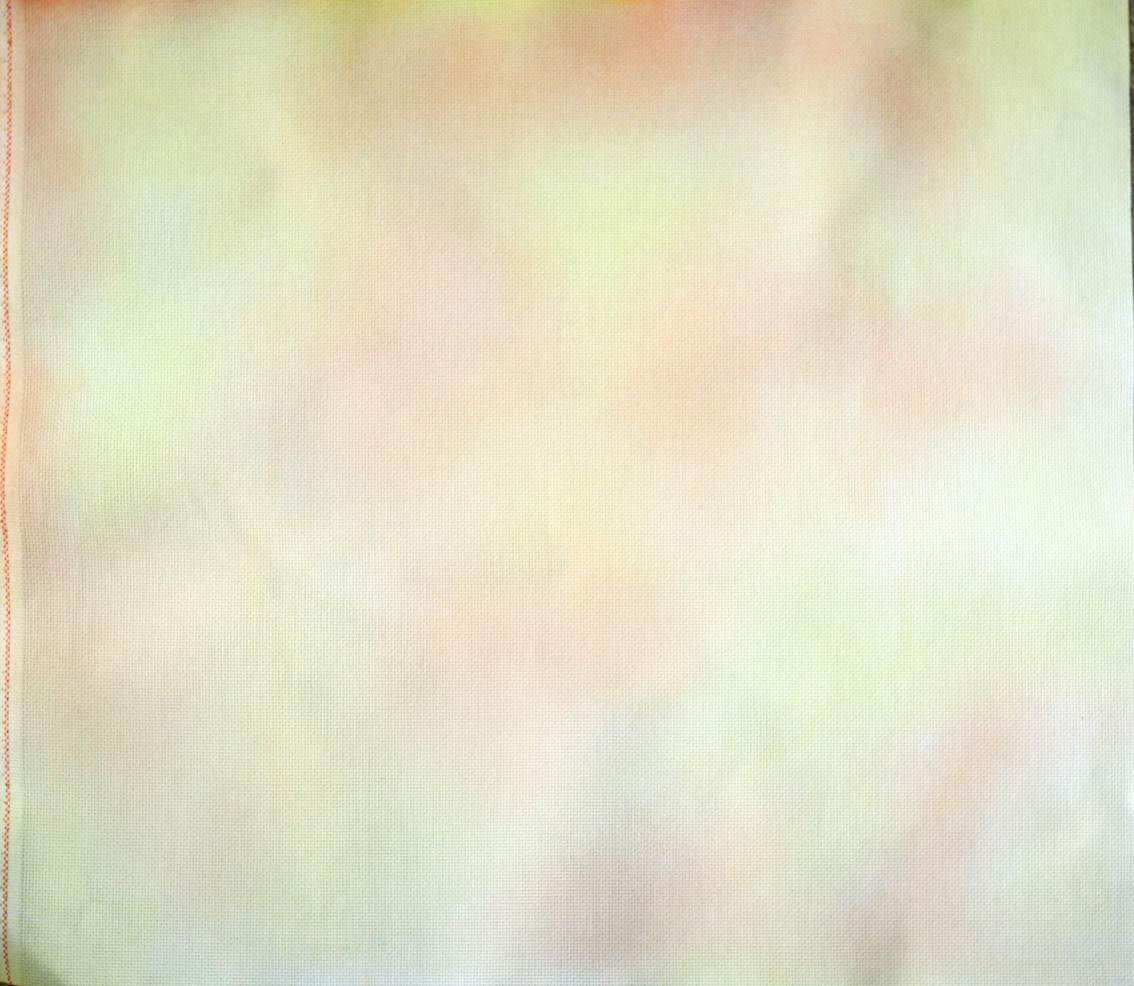 «Каким ты можешь быть?». Макет.
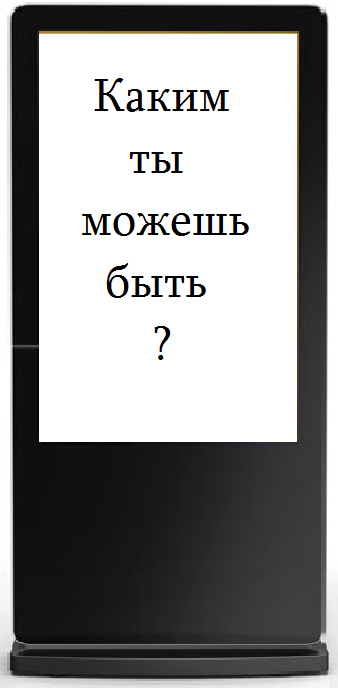 Камера
Интерактивный экран
Печать файла
Площадка
Беговая дорожка
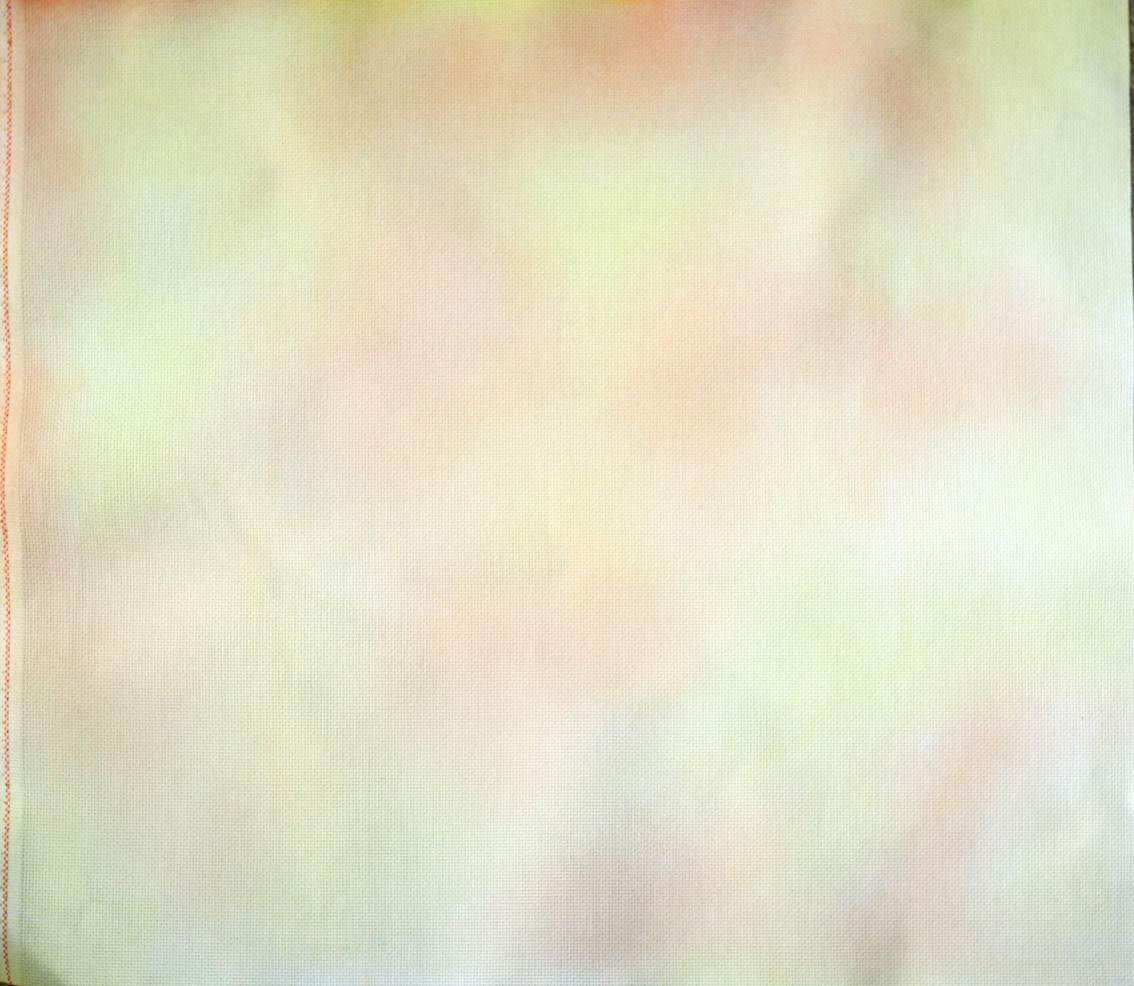 «Тебе не должно быть стыдно!»
Суть: 
Установка весов в местах большого скопления людей с табличкой «Тебе не должно быть стыдно!»
Задача:
 Привлечь внимание к проблеме
Действие:
На весах указан сайт, где можно получить бесплатную консультацию врача и фитнес-инструктора
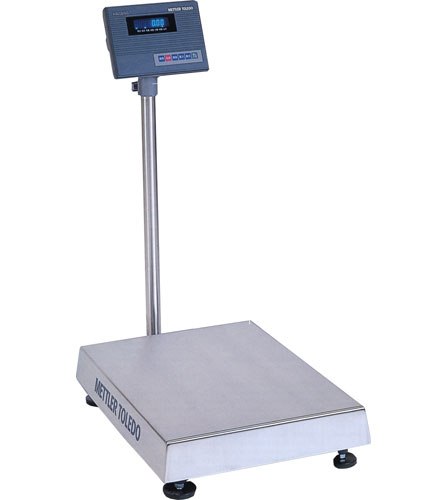 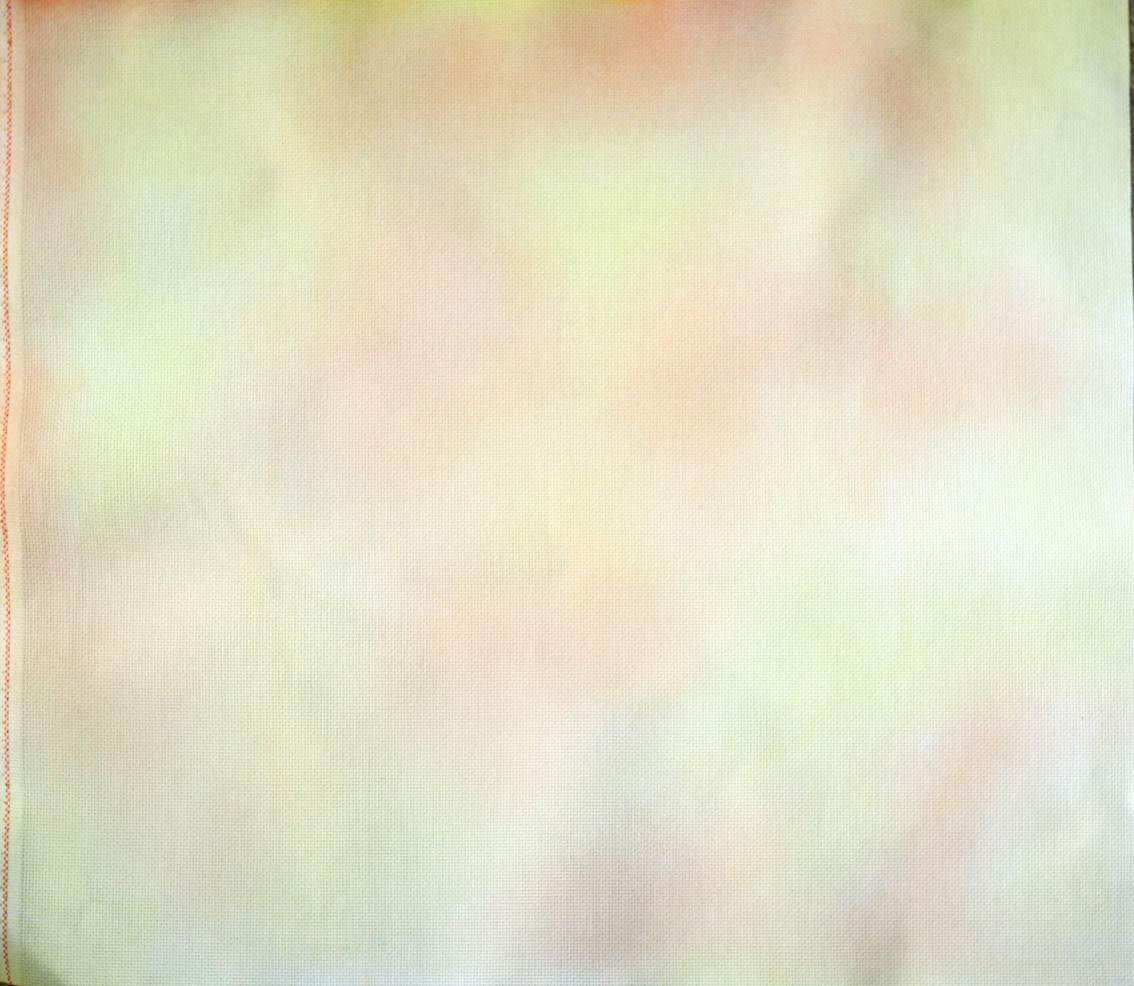 Создание сайта
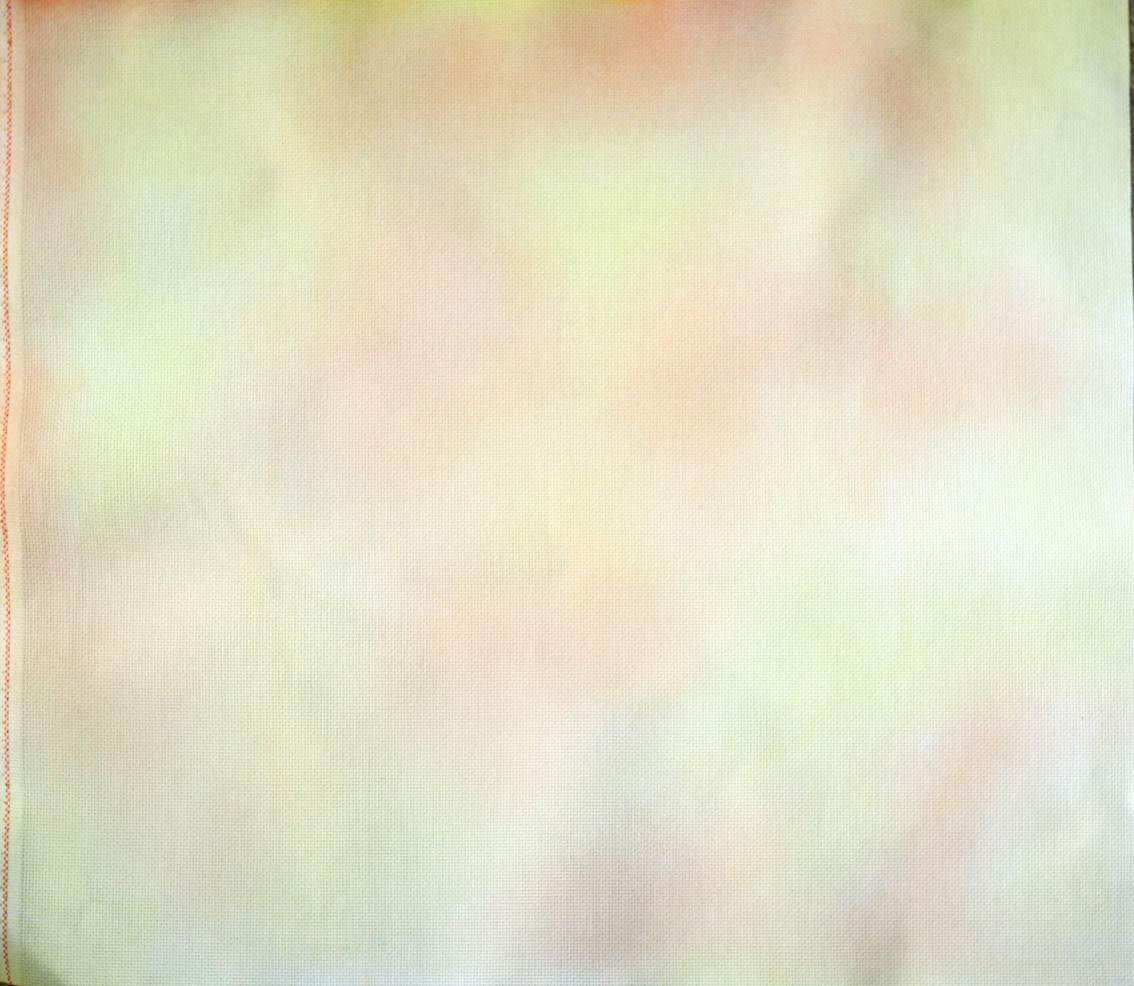 Сайт
Проведение конкурсов
Познавательные статьи
Форум
Консультации специалистов
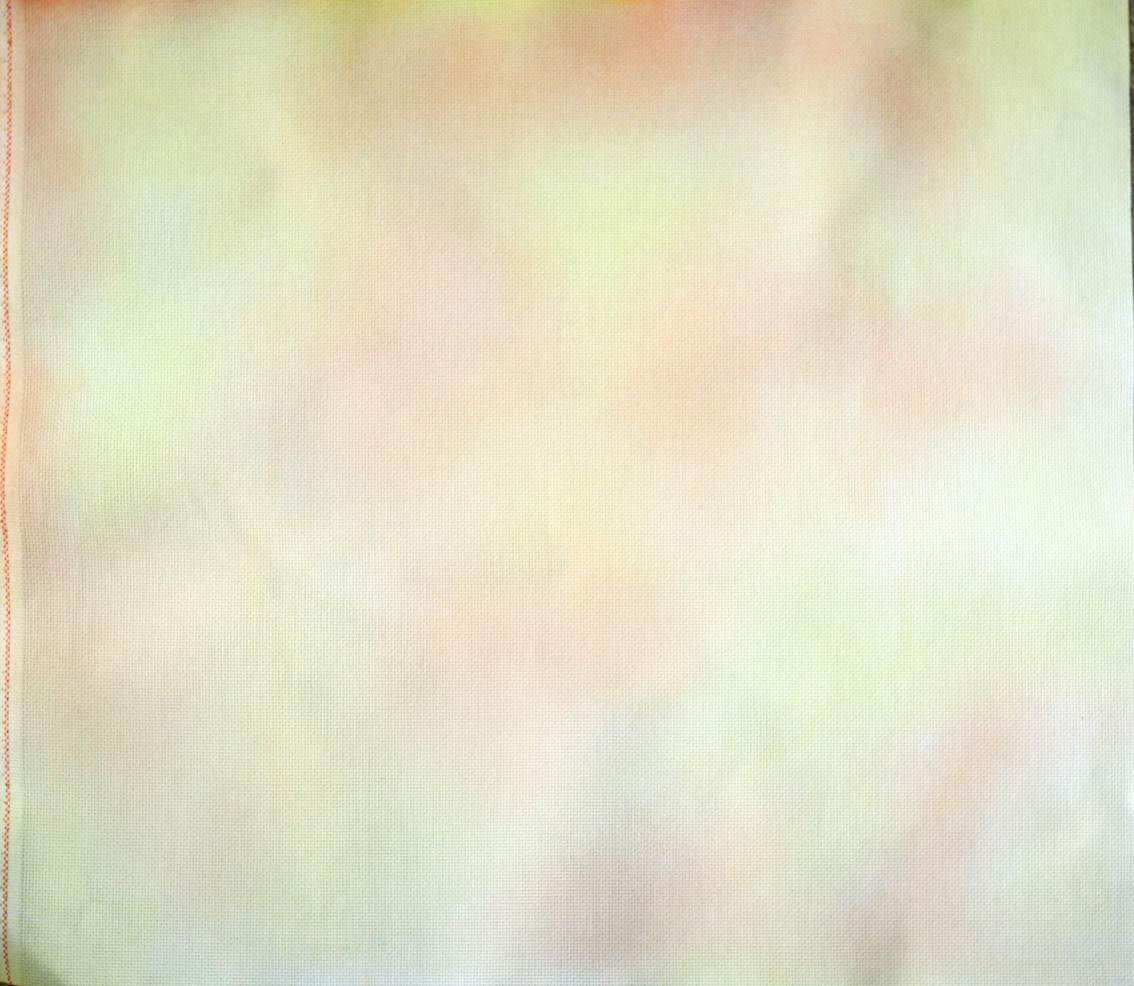 Результат
Ежедневное напоминание людям о том, что неправильное питание приводит к проблемам со здоровьем
Ознакомление с решением проблемы лишнего веса  и активная поддержка желающих
Мотивация на занятие спортом и ведения здорового образа жизни
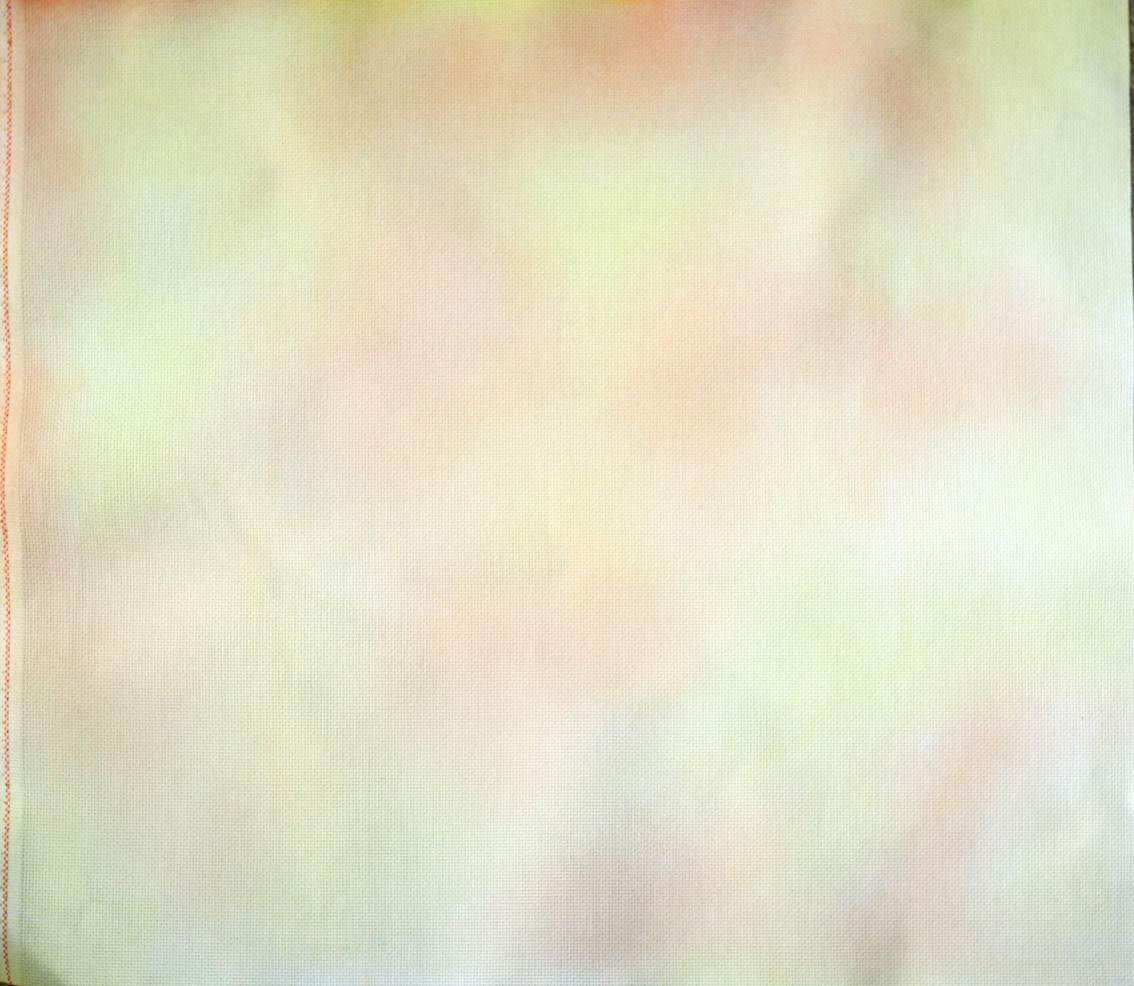 Благодарю за внимание!
Проект подготовлен Чемко Диной
Студенткой 2 курса РиСО
dchemko@mail.ru